本資料は、尾瀬ネイチャーラーニングに
取り組むための学習画面データです。
モデルプログラムとしてご確認いただいたうえで、
各学校の状況・様子に応じて、
自由に改変してお取り扱いください。
みち？みち！
（未知？道！）
尾瀬ネイチャーラーニングモデルプログラム　小学校編尾瀬カルタ
事前学習資料
1時間目・2時間目
使うもの
ワークシート01（全4ページ）
カメラ付きの端末
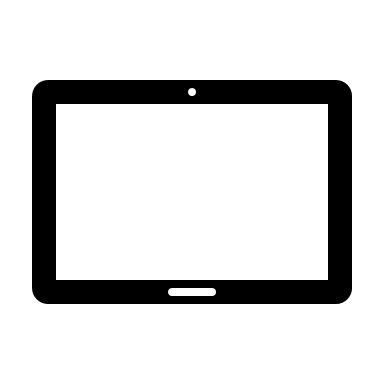 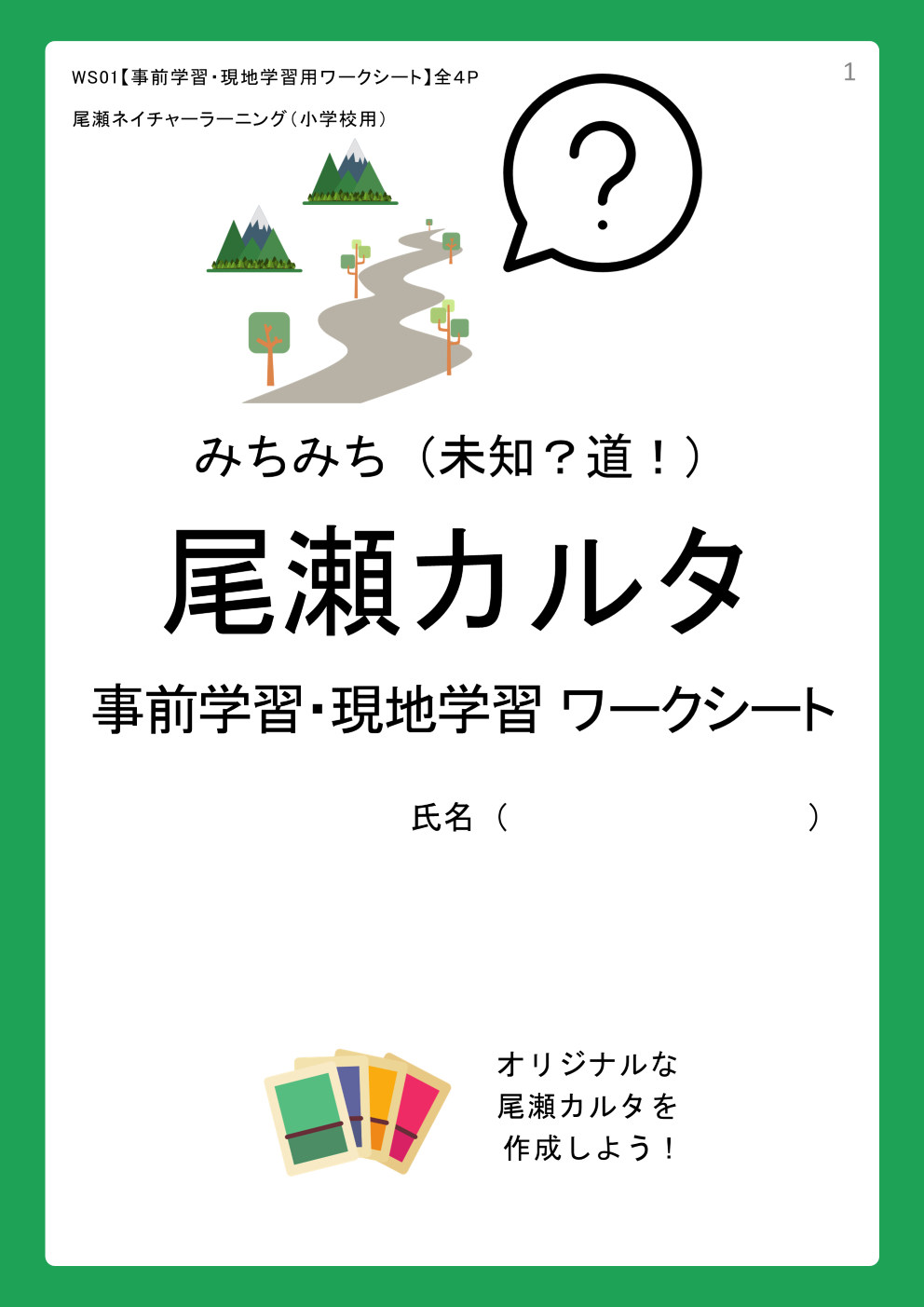 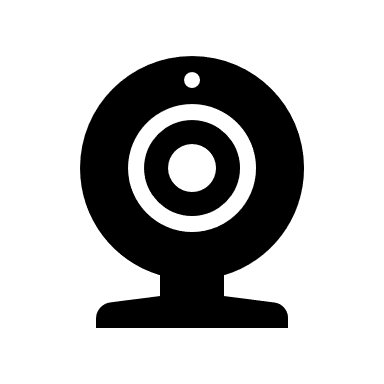 まずは、尾瀬（おぜ）って？
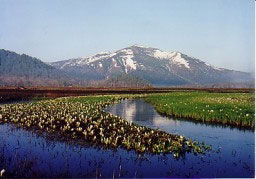 群馬・福島・栃木・新潟の4県にまたがり、尾瀬ヶ原（おぜがはら）や尾瀬沼（おぜぬま）、至仏山（しふつさん）、燧ヶ岳（ひうちがたけ）等は、文化財保護法でも国の特別天然記念物に指定されています。
標高1,400メートルに位置し本州最大の湿原といわれる尾瀬ヶ原（約849ヘクタール）を中心とする生態系は、微妙なバランスの上に成り立つ学術的にも価値のある自然です。
（写真・文章）群馬県webページ https://www.pref.gunma.jp/page/1218.html より転載
わたしたちの学校では、
●月●日（●）に尾瀬を散策します。
尾瀬を散策する中で自分が発見した
「不思議」を題材にしたカルタを制作する
学習活動を行います。
尾瀬カルタ
これから行うこと
みち？みち！
（未知？道！）
を、つくること
どんなカルタ？
尾瀬カルタ
みち？みち！
（未知？道！）
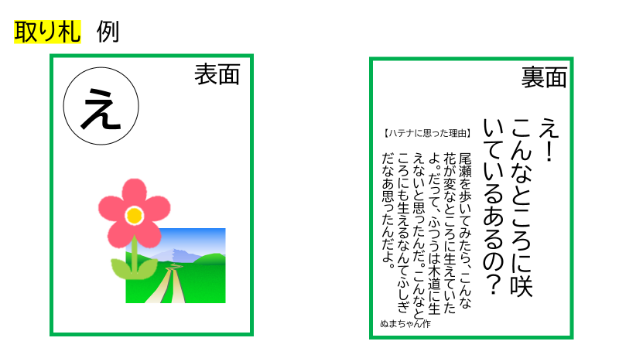 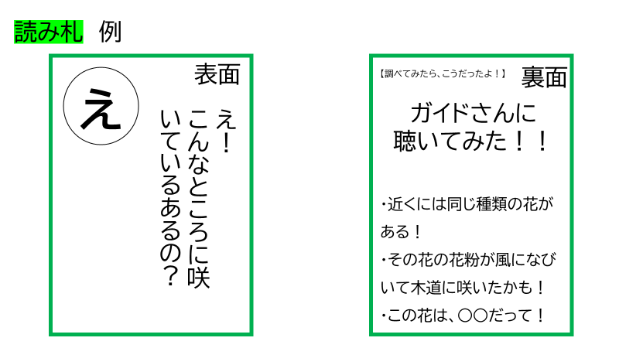 取り札　例
表面
裏面
え
え！
こんなところに
咲いているの？
【不思議に思った理由】
尾瀬を歩いてみたら、こんな花が変なところに生えていたよ。だって、ふつうは木道に生えないと思ったんだ。こんなところにも生えるなんてふしぎだなあ思ったんだよ。
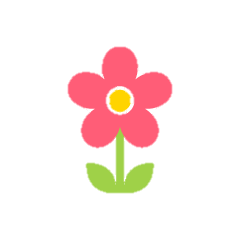 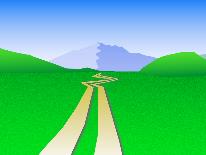 ぬまちゃん作
【解説】取り札　例
自分が不思議に思った
　理由・想いを書く
　↓
取り札のフレーズを考える
　↓
表面
裏面
え
←　自由に一言考える
え！
こんなところに
咲いているの？
【不思議に思った理由】
↓　写真でも、絵でもＯＫ！
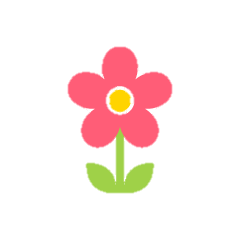 尾瀬を歩いてみたら、こんな花が変なところに生えていたよ。だって、ふつうは木道に生えないと思ったんだ。こんなところにも生えるなんてふしぎだなあ思ったんだよ。
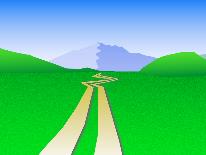 ←　自分のニックネーム
ぬまちゃん作
読み札　例
表面
裏面
【調べてみたら、こうだったよ！】
え
ガイドさんに
聴いてみた！！
え！
こんなところに
咲いているの？
・近くには同じ種類の花がある！
・その花の花粉が風になびいて木道に咲いたかも！
・この花は、○○だって！
【解説】読み札　例
尾瀬で発見した「不思議」について、
「明らかになったこと」を表現する
↓
表面
裏面
【調べてみたら、こうだったよ！】
え
ガイドさんに
聴いてみた！！
え！
こんなところに
咲いているの？
・近くには同じ種類の花がある！
・その花の花粉が風になびいて木道に咲いたかも！
・この花は、○○だって！
どうやってつくる？
１
カルタを
つくるスキルを
手に入れよう！
2
カルタの
素材を
ゲットにしに
出掛けよう！
3
尾瀬カルタを
つくって
みよう！
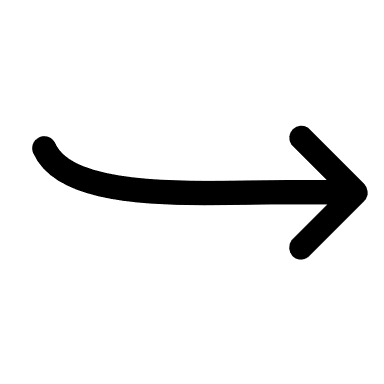 学校で、事前学習
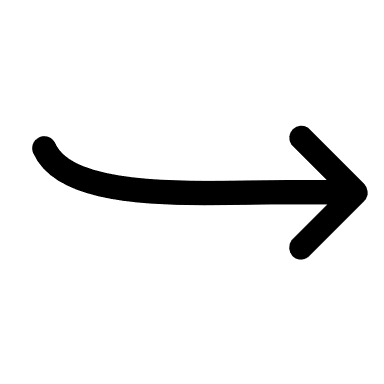 尾瀬で、現地学習
学校で、事後学習
どうやってつくる？
１
カルタを
つくるスキルを
手に入れよう！
2
カルタの
素材を
ゲットにしに
出掛けよう！
3
尾瀬カルタを
つくって
みよう！
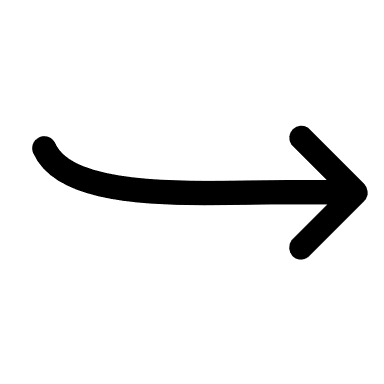 学校で、事前学習
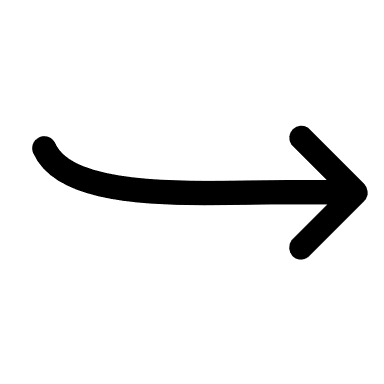 尾瀬で、現地学習
学校で、事後学習
カルタをつくるスキル？
?
?
?
?
?
?
?
?
?
?
?
?
?
?
?
?
?
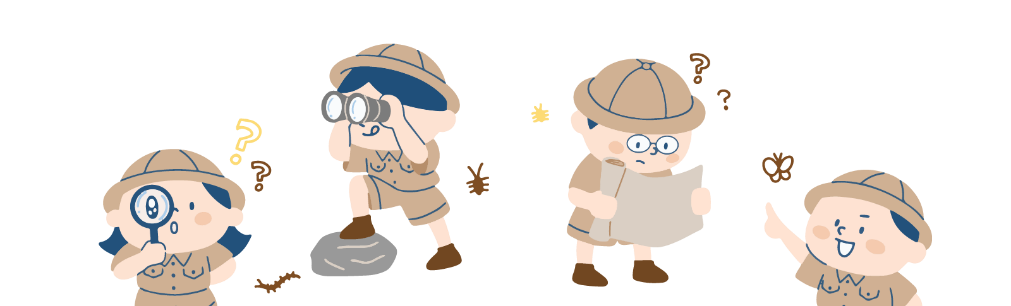 ?
?
?
?
カルタをつくるスキル？
大事なことは
「不思議センサー」
（なんか気になるなあ、どうしてだろう？）
?
?
?
?
?
?
?
?
?
?
?
?
?
?
?
?
?
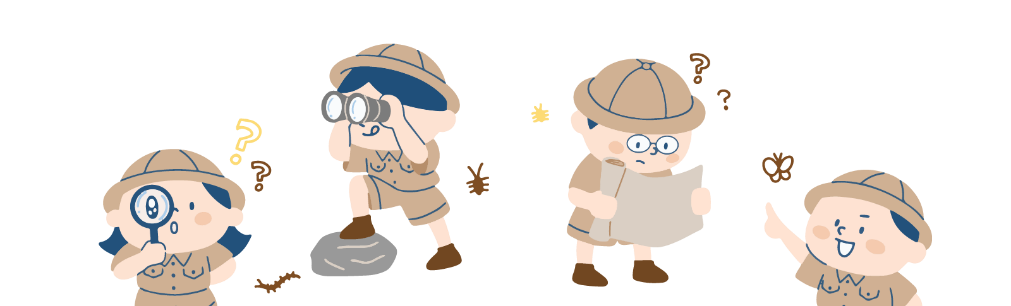 ?
?
?
?
フシギ・オモシロイ
・ヘンなモノ・ヒト・コト♪
カルタをつくるスキル「不思議センサー」を
手に入れにいこう！
・３人一組になります
・２５分間で校内をうろちょろします
・「なにか気になるなあ、どうしてだろう？」を　たくさん発見してみます
フシギ・オモシロイ
・ヘンなモノ・ヒト・コト♪
たとえば雑草？！
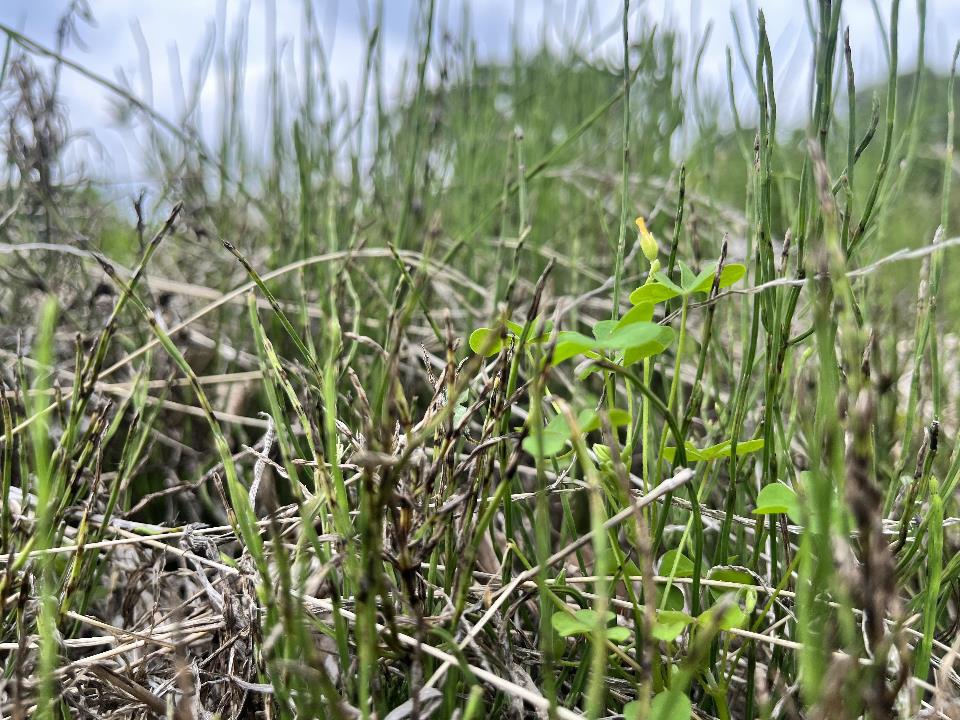 この写真を見てどんな「不思議」が
思いつく？なんでもOK！
たとえば雑草？！
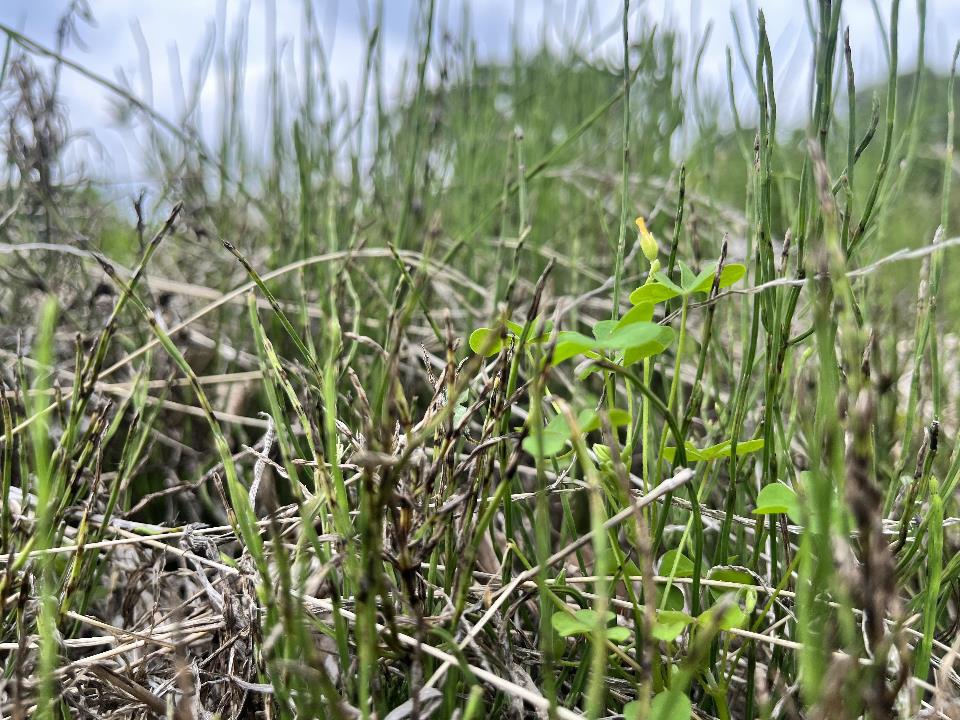 この写真を見てどんな「不思議」が
思いつく？なんでもOK！
同じ緑色だけど、微妙に違う。色の名前の違いは？
長さは
なぜ
違う？
種類は
何種類？
いま生えているのは？枯れているのは？
たとえば排水溝？！
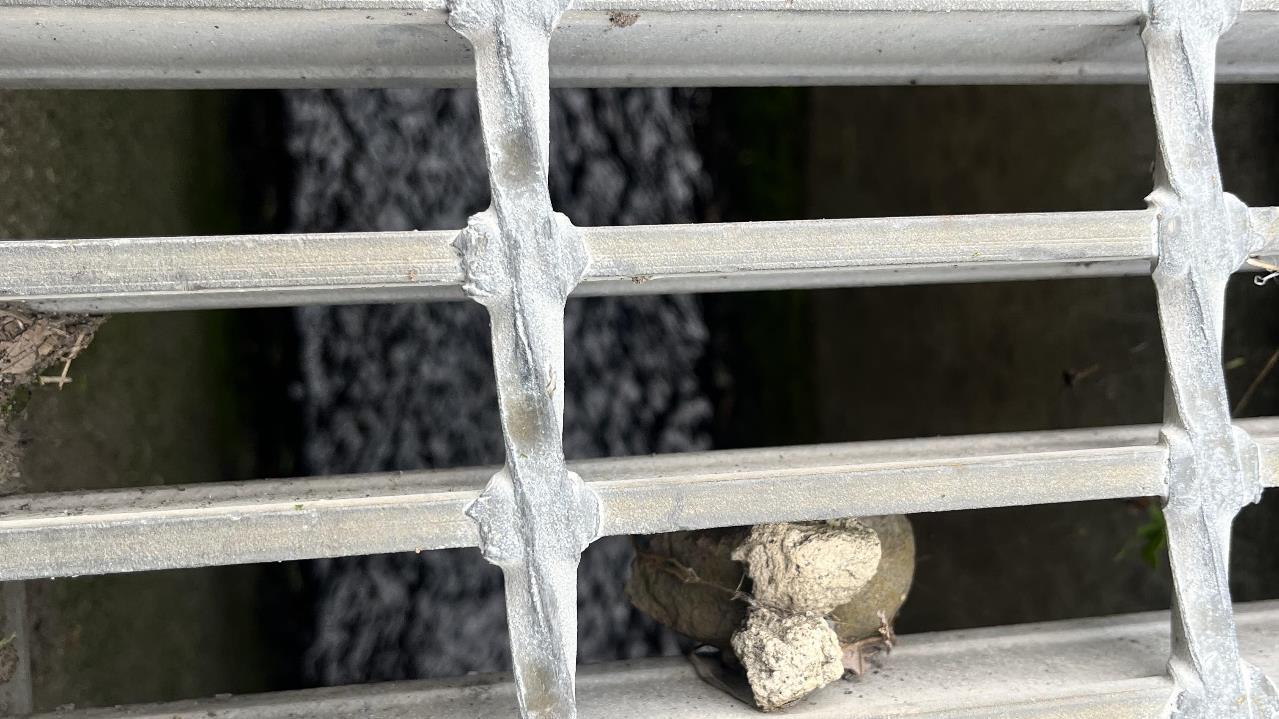 この写真を見てどんな「不思議」が
思いつく？なんでもOK！
たとえば排水溝？！
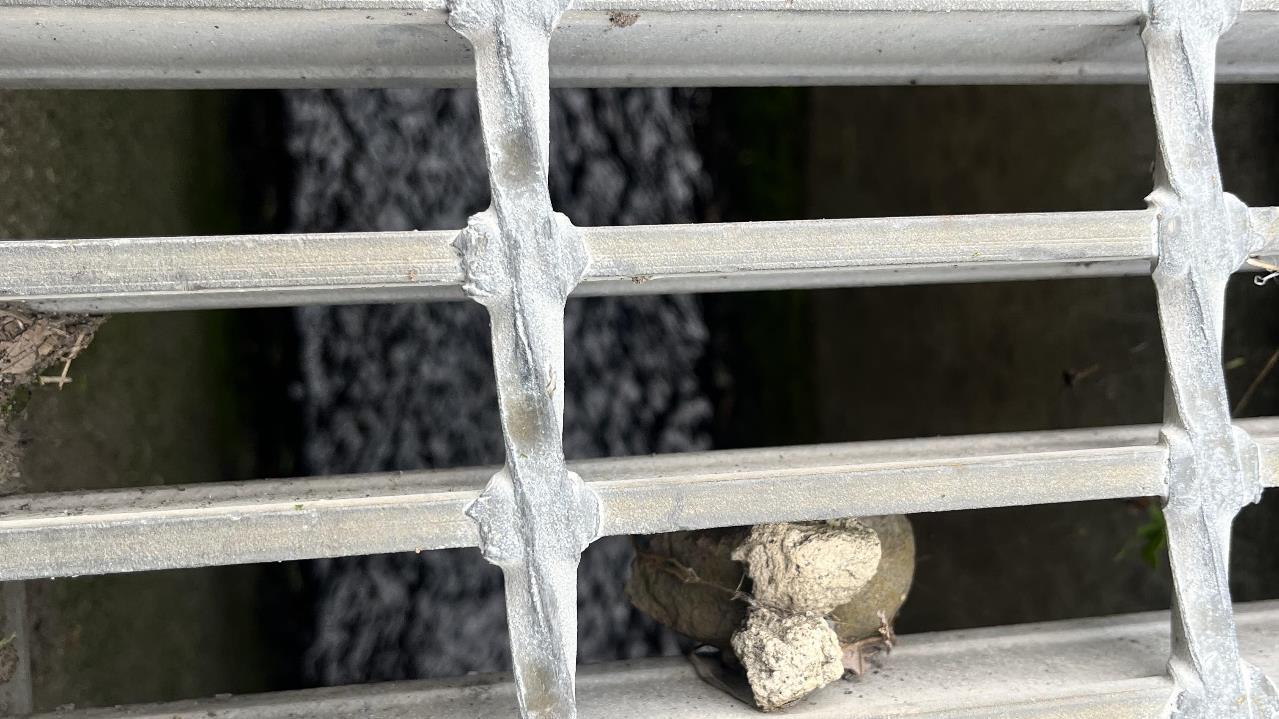 この写真を見てどんな「不思議」が
思いつく？なんでもOK！
排水溝は
日本全国
一緒の形？
水はどこから来てどこに流れる？
水の温度は何度？
挟まっている石は、誰が取るの？
たとえば排水溝？！
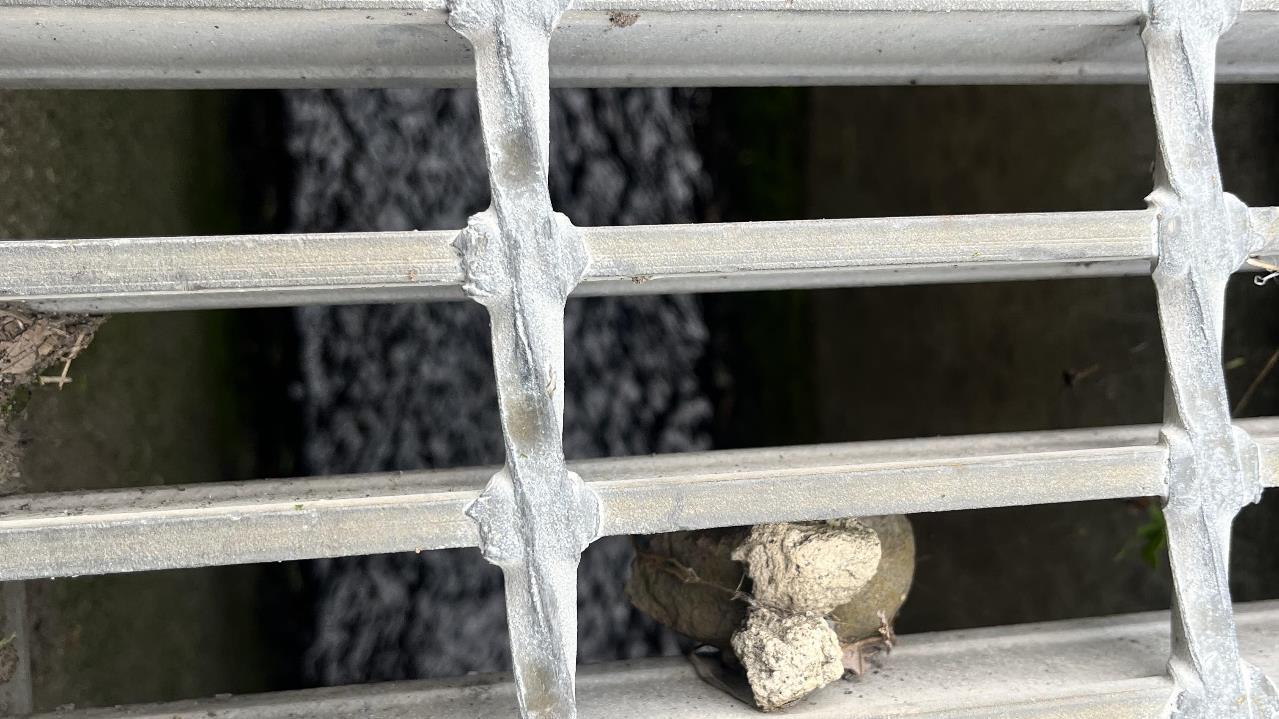 この写真を見てどんな「不思議」が
思いつく？なんでもOK！
排水溝は
日本全国
一緒の形？
水はどこから来てどこに流れる？
水の温度は何度？
挟まっている石は、誰が取るの？
「なんか気になるなあ、どうしてだろう？」と考えてみながら、
よく見てみると、いろいろな「不思議」が思いつく！
この「不思議を思いつくこと」が、カルタづくりにとても大切です！
これからの動き・諸注意
ワークシート３ページ目を使って
記録してみよう
・３人一組になります
・２５分間で校内をうろちょろします
・「なにか気になるなあ、どうしてだろう？」を　たくさん発見してみます
・●●時●●分になったら教室に戻り始めます
・危ないと思ったものには触れてはいけません
・困ったことが起きたら先生に相談してください
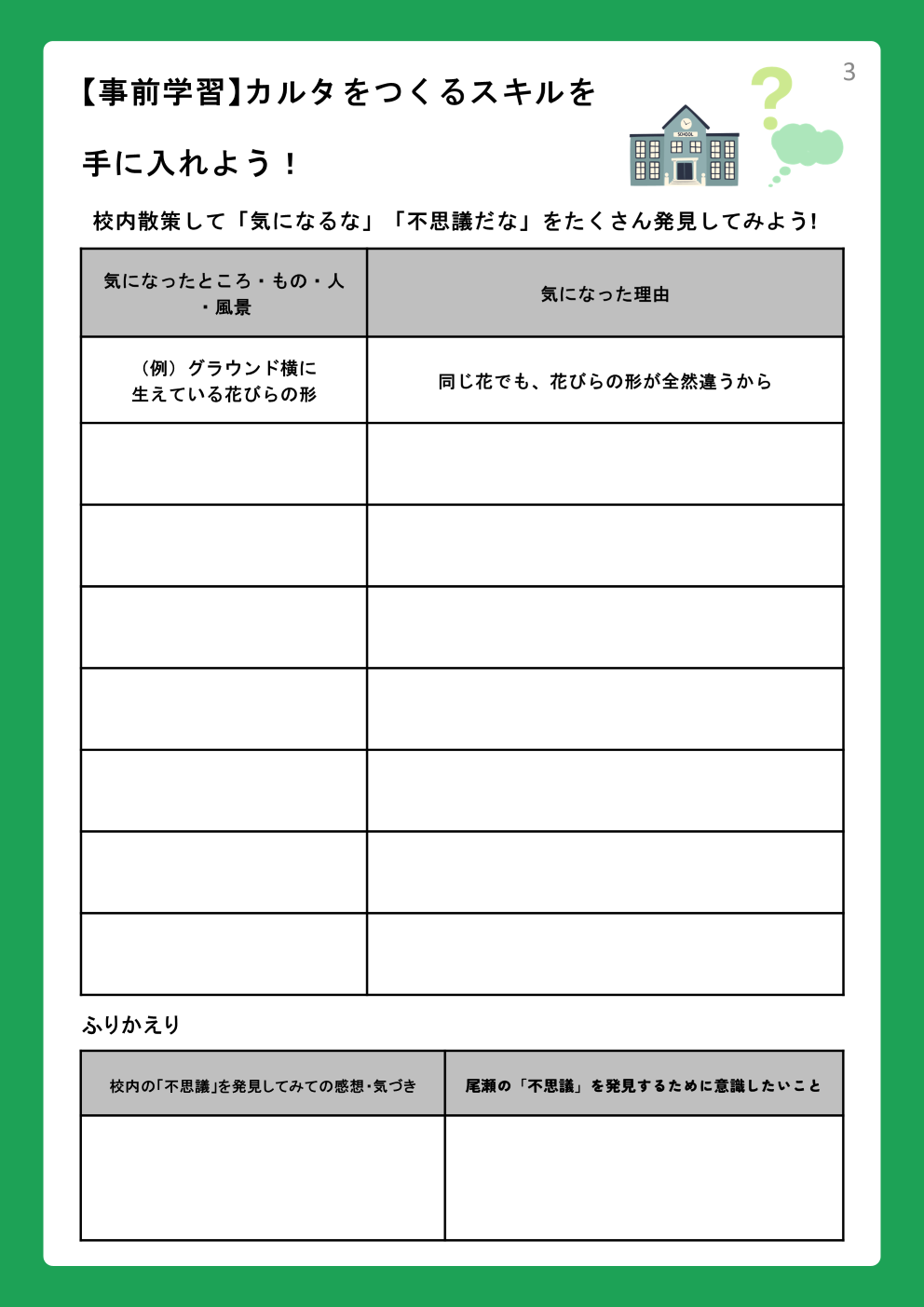 おかえりなさい！
●●時●●分まで
休憩
「不思議」を共有しよう
どんなことを発見したのかな？
おたがいに共有し合おう！
この後の流れ：現地学習について
１
カルタを
つくるスキルを
手に入れよう！
2
カルタの
素材を
ゲットにしに
出掛けよう！
3
尾瀬カルタを
つくって
みよう！
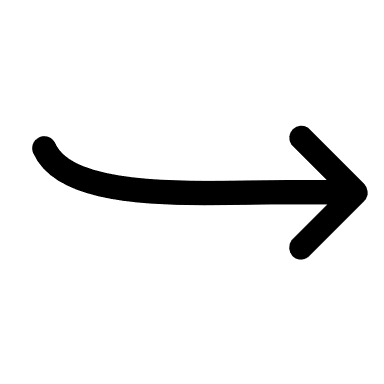 学校で、事前学習
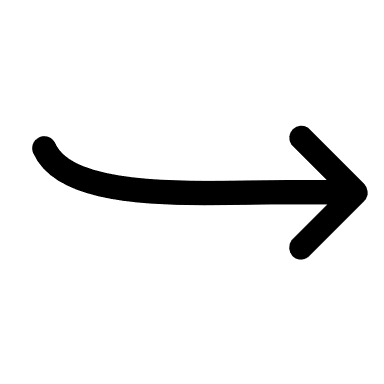 尾瀬で、現地学習
学校で、事後学習
●月●日（●） 尾瀬へ
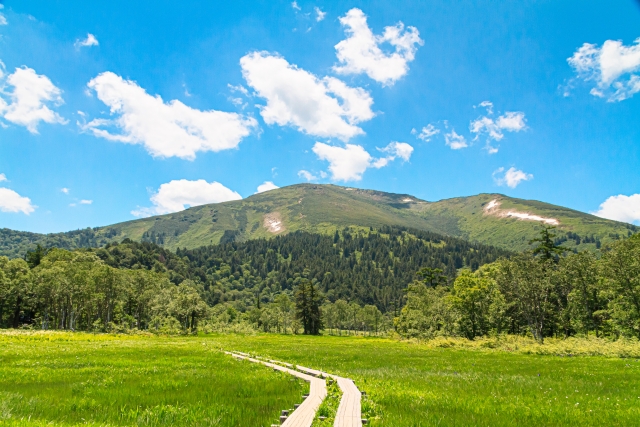 ●「不思議センサー」をたくさん立てながら、
　尾瀬を歩いてみよう！
●尾瀬へ歩いた後にカルタをつくります！
●次回の授業は、尾瀬に行った後に！
どうして、この取り組みを
行うんだろう？
この経験で得られそうな
ことってなんだろう？
みち
みち
未知
道
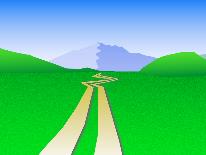 ❓
・じぶんで不思議＝未知を
 思いつける
・他人が気付かないことに
 自分は気づけるようになる
・尾瀬の道（木道）で
　不思議を集める
・自分だけの不思議を
　発見すればそれが
　自分の道（キャリア）となる
たとえ同じ風景を見ても、思いつく「不思議」はひとそれぞれ！
同じ写真でも、
いろいろ考えられるね
どんな音が
鳴っているかな、
この木道！
いままで何人、
何千人、
歩いてきたの？
ど
い
ゲームの世界だと、
レベルは１０アップ
するくらい歩いたかな？
ちゃいろの木道、
ちゃいろは世界に
何種類？
げ
ち
自分が思いついた「不思議」を題材にしていこう！
振り返り
・校内の「不思議」を発見してみての
　感想・気づき
・尾瀬の「不思議」を発見するために
　意識したいこと
ワークシート３ページ目を使って
記録してみよう
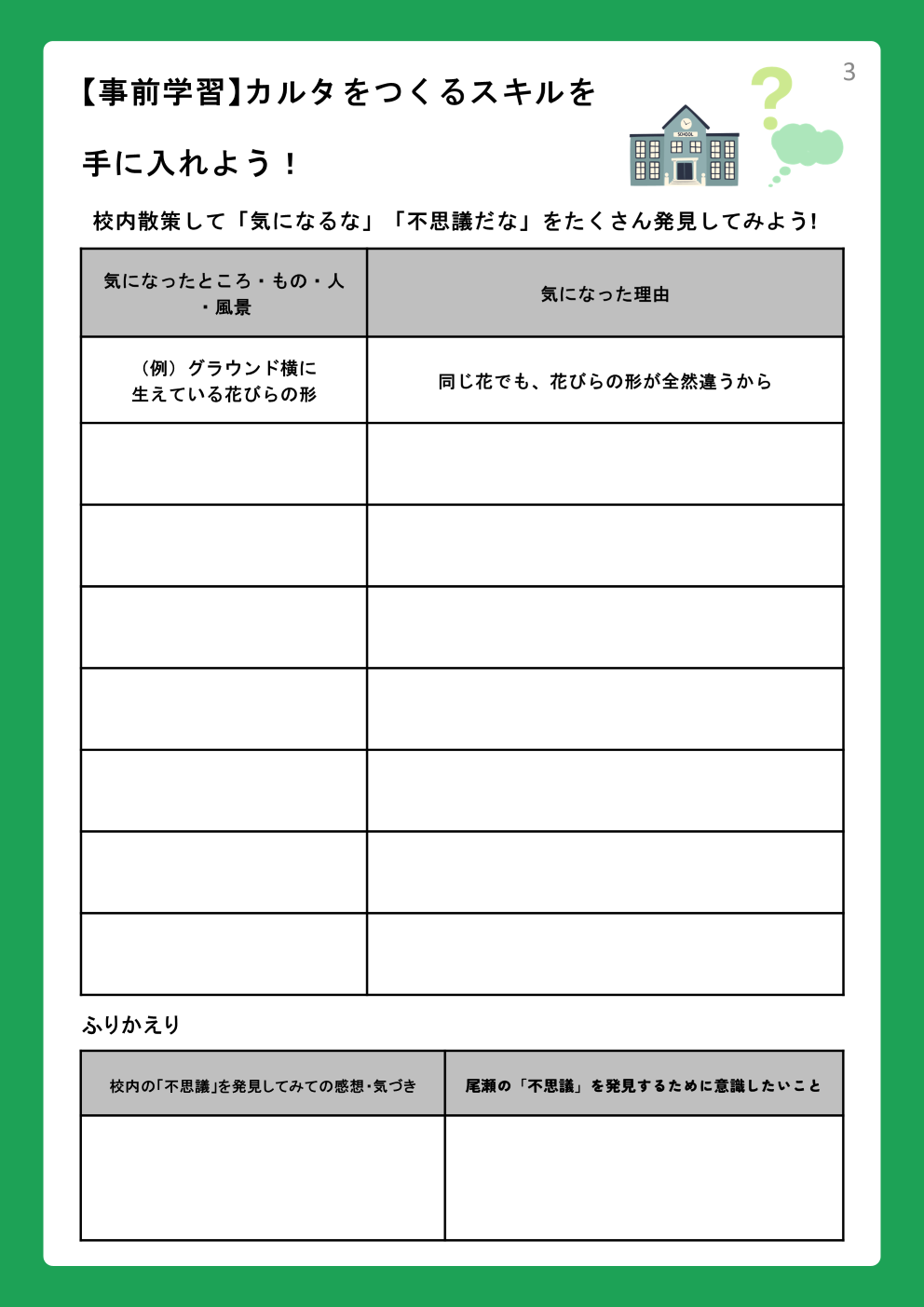 次回予告：現地学習について
尾瀬の「不思議」を
たくさん発見して
充実した散策にしよう
ワークシート４ページ目を使って
記録してみよう
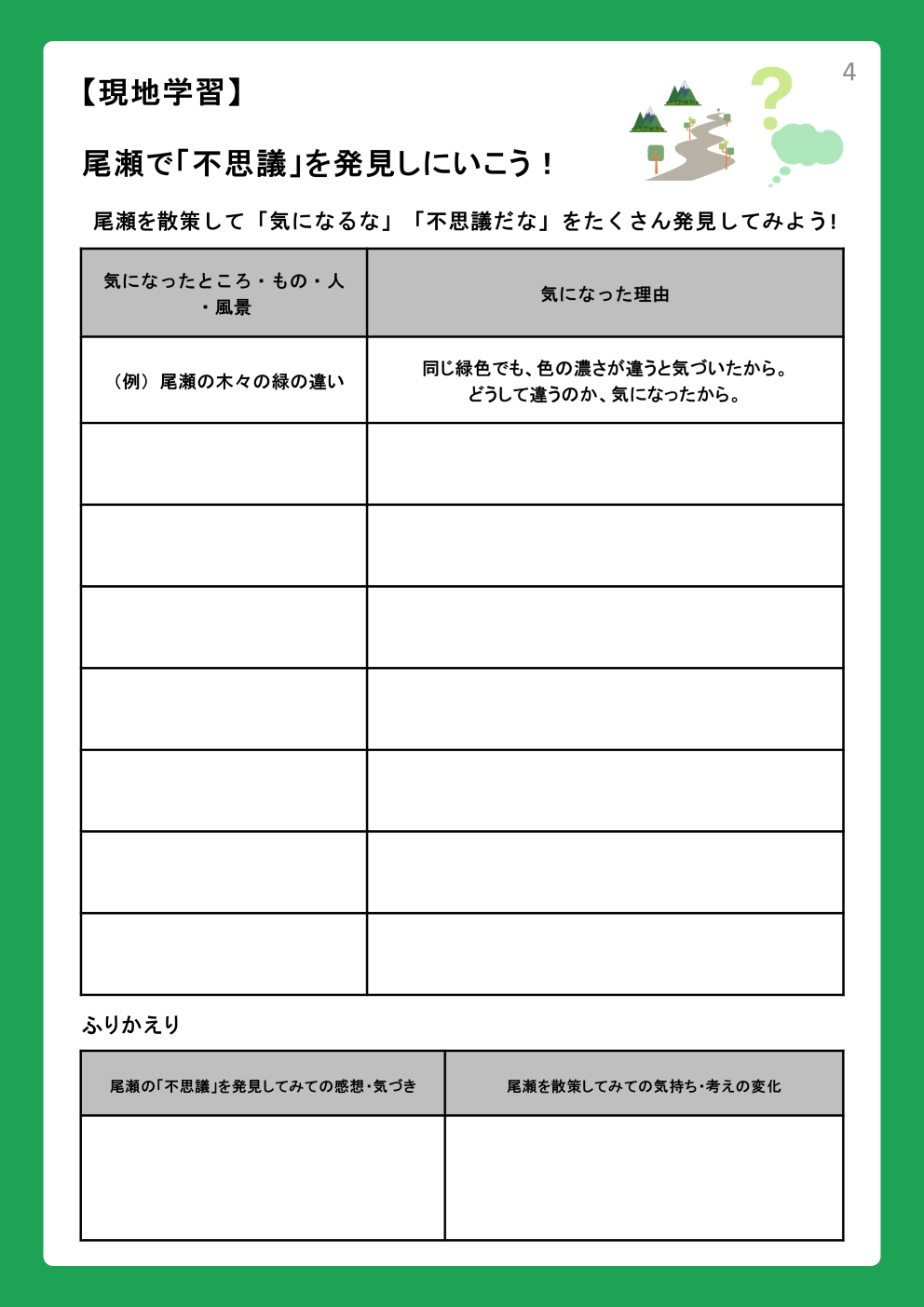 みち？みち！
（未知？道！）
尾瀬ネイチャーラーニングモデルプログラム　小学校編尾瀬カルタ
事後学習資料
1時間目
今日行うこと
不思議を絞ろう
使うもの
ワークシート02（全4ページ）
ワークシート01（全4ページ）
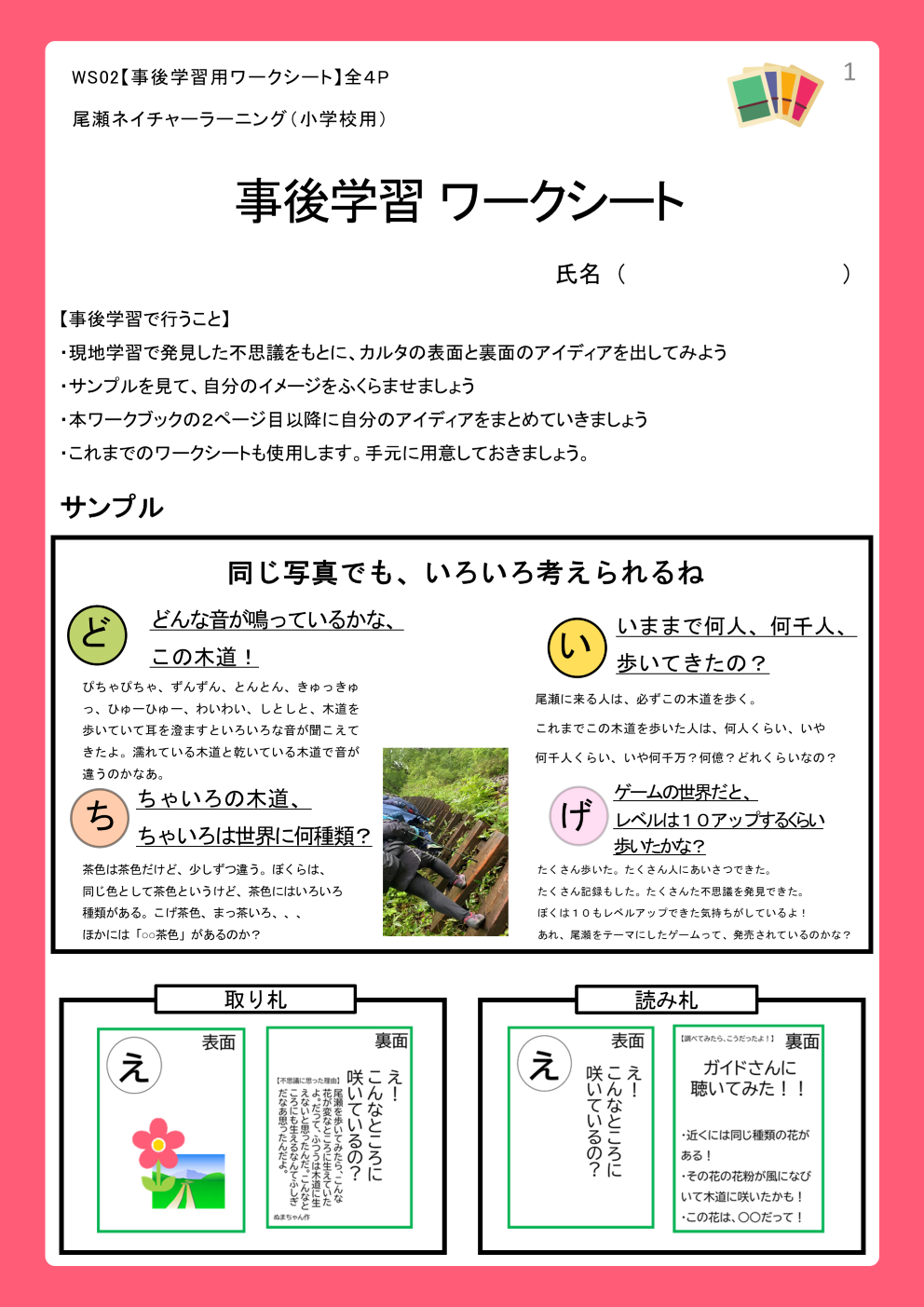 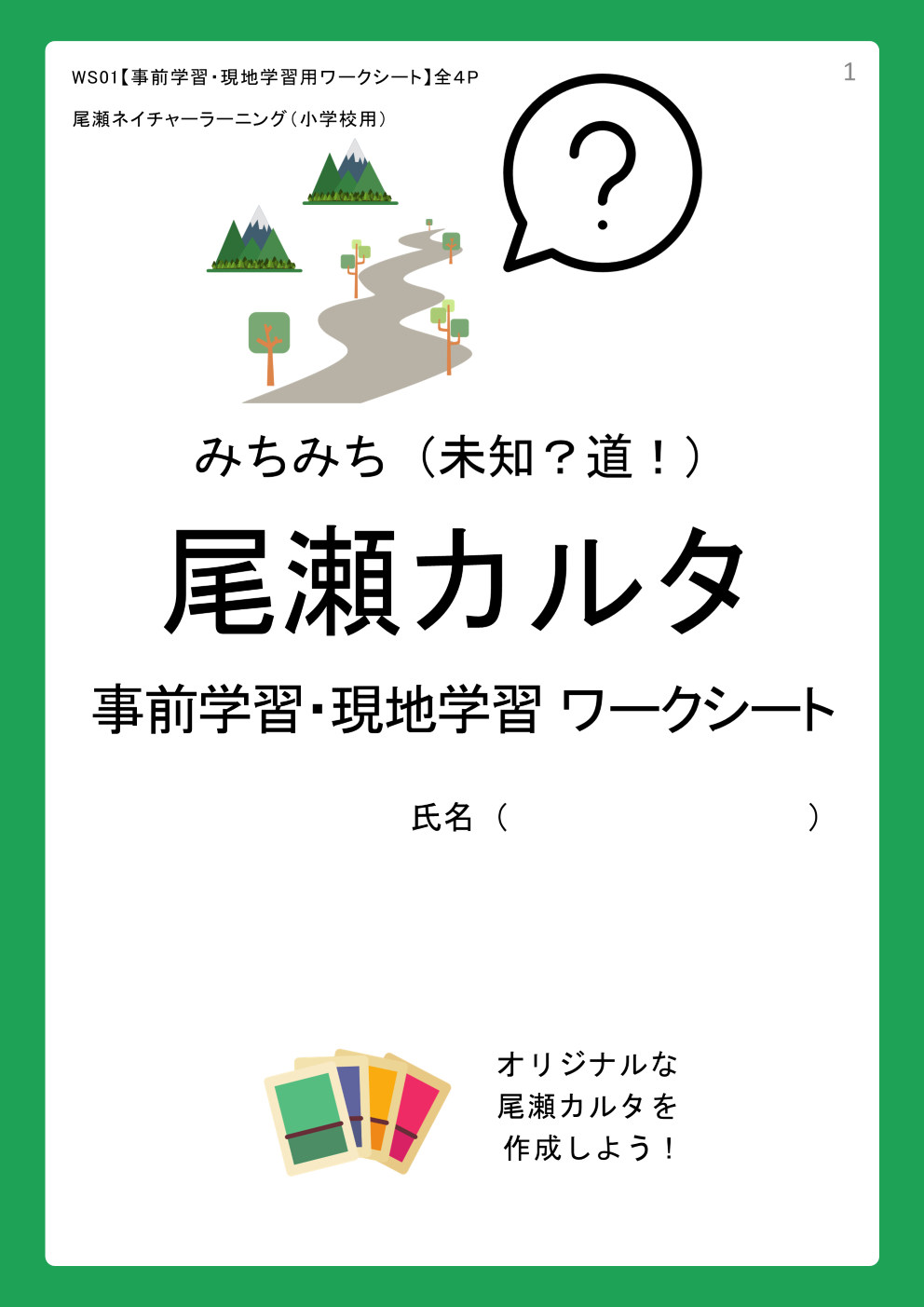 本日の流れ
１．現地学習を振り返る
▼
２．不思議を絞る
▼
３．検討する
１．現地学習を振り返る
当日の写真などを、各学校で自由に挿入してください
２．不思議を絞る
たくさん発見した「不思議」から
特に明らかにしたいものを１つ程度に絞る
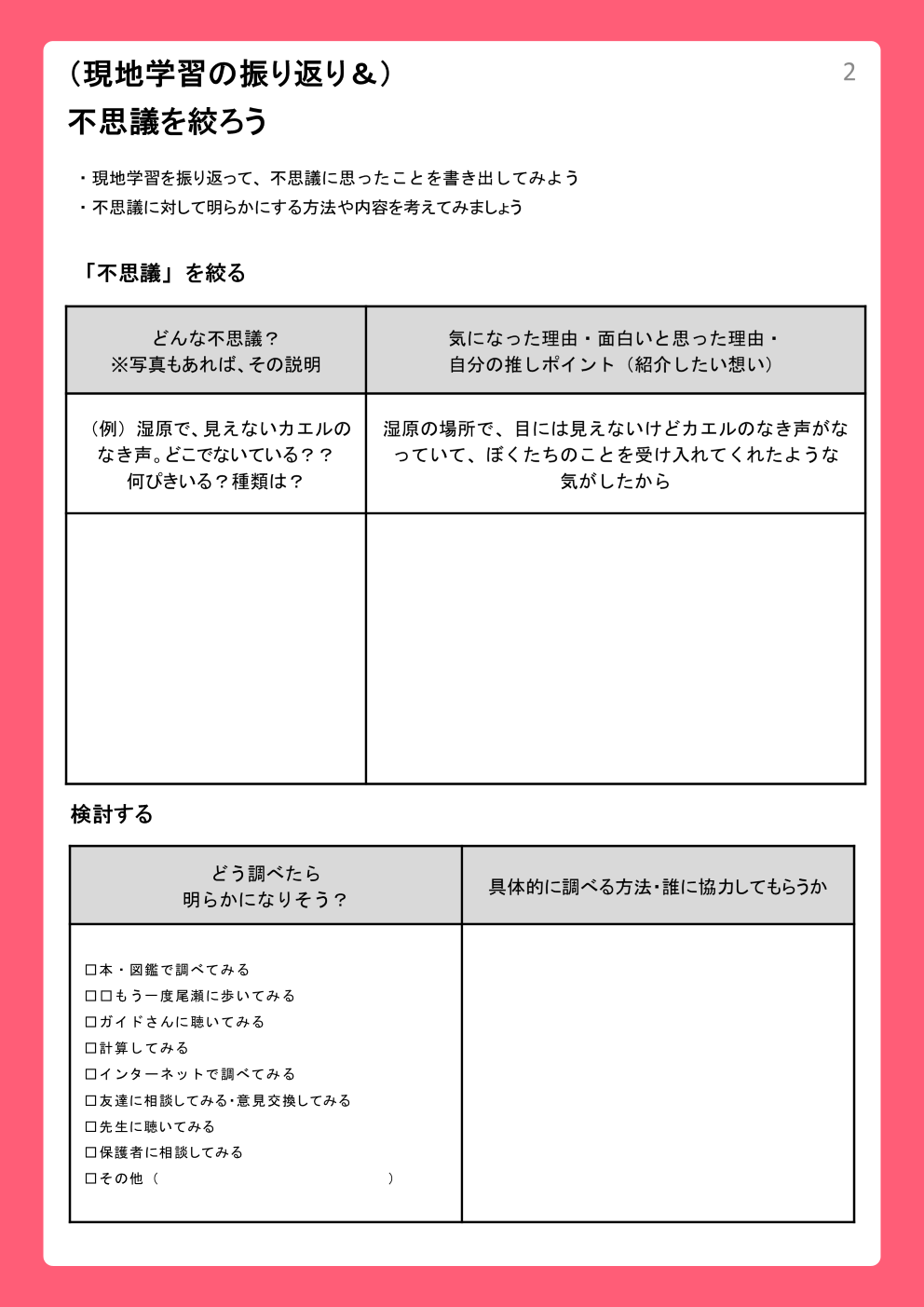 【やること】
・ワークシート２ページ目を使って絞ってみよう
【考えること】
・どんな不思議？疑問形「～～～？？」で表現しよう
・気になった理由・推しポイントなどを説明しよう
【流れ】
・個人ワーク　　　１０分程度
カルタ サンプル
同じ写真でも、
いろいろ考えられるね
どんな音が
鳴っているかな、
この木道！
いままで何人、
何千人、
歩いてきたの？
ど
い
ゲームの世界だと、
レベルは１０アップ
するくらい歩いたかな？
ちゃいろの木道、
ちゃいろは世界に
何種類？
げ
ち
自分が思いついた「不思議」を1つ、題材にしていこう！
３．検討する
１つに絞った「不思議」に関して、
どうしたら明らかにできるかを自分なりに検討する
【やること】
・ワークシート２ページ目を使って検討してみよう
【考えること】
・どう調べたら明らかにできそうか？について選ぶ
・選んだ方法について、具体的に考えてみる
【流れ】
・クラス説明　　　０５分程度
・個人ワーク　　  １５分程度
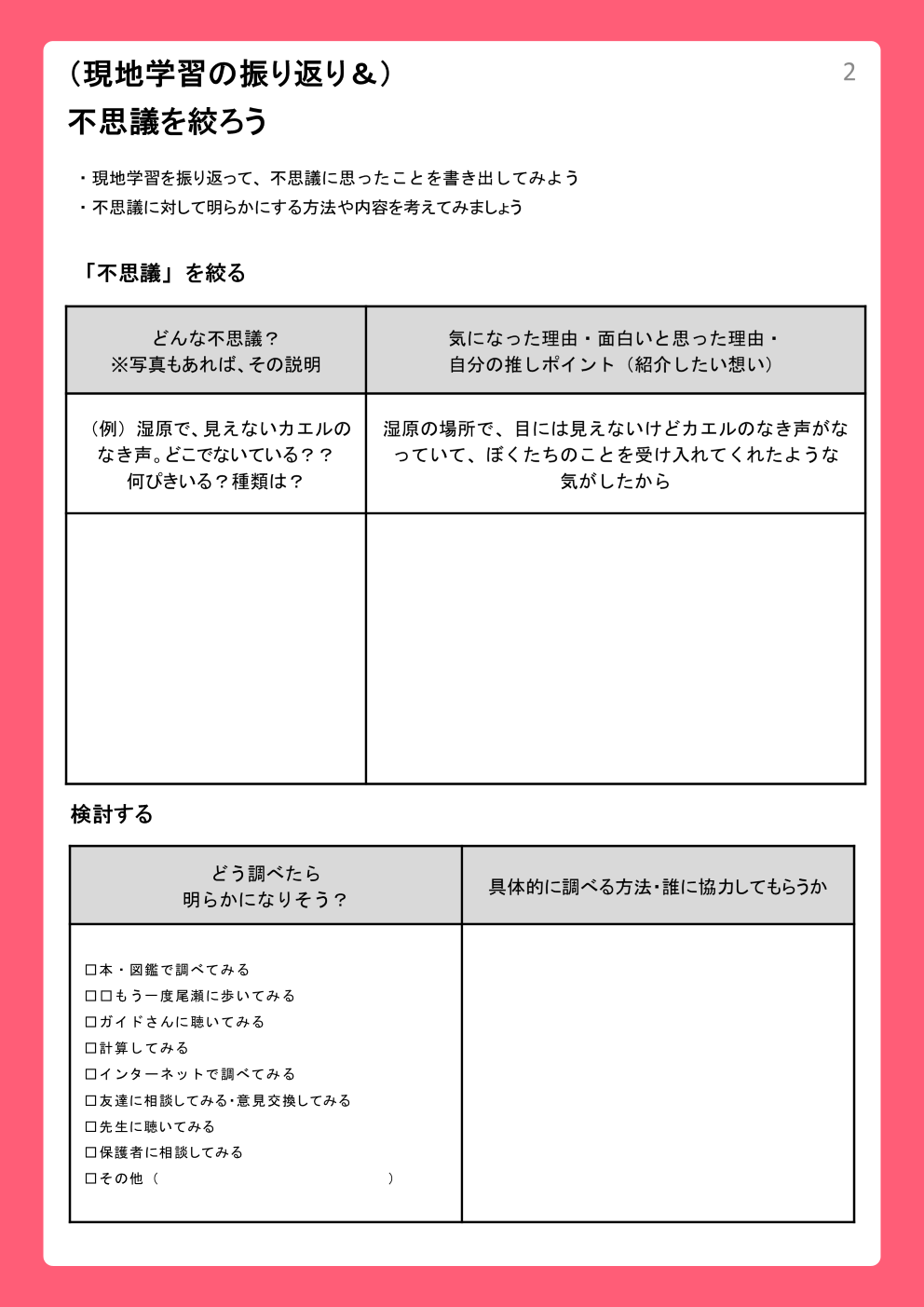 検討するのポイント
▲２つ以上選んでみよう。
▲実際に自分がやってみれること
　  ・やってみたいことを書き出そう。
▲次回の授業で実際に調べてみます。
▲おうちで出来ることは自分なりに行っていてもOK！
みち？みち！
（未知？道！）
尾瀬ネイチャーラーニングモデルプログラム　小学校編尾瀬カルタ
事後学習資料
２時間目
今日行うこと
不思議を
明らかにしよう
使うもの
ワークシート02（全4ページ）
タブレット端末
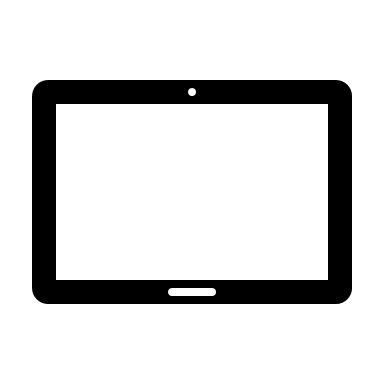 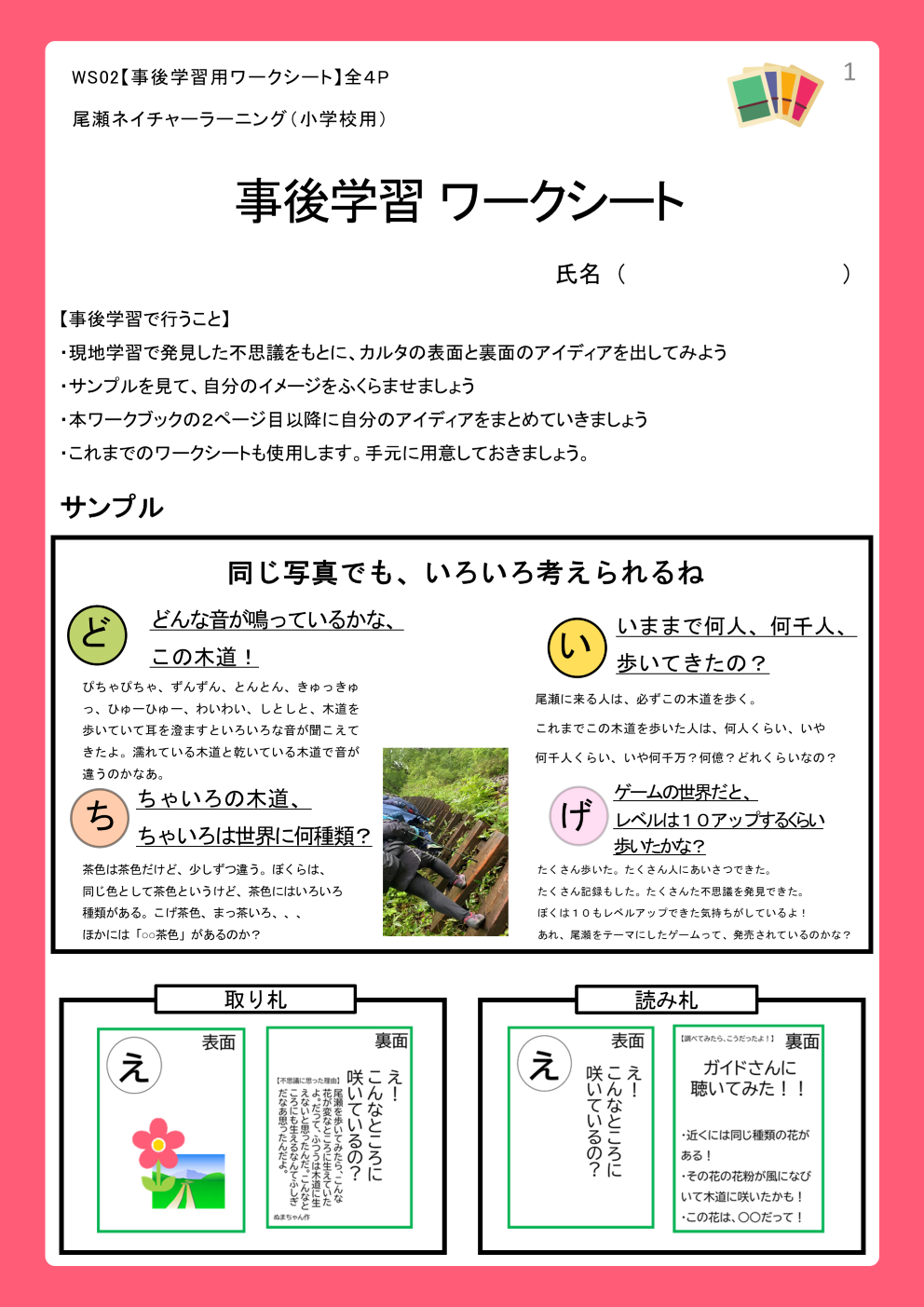 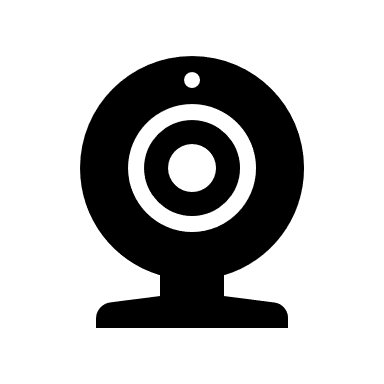 本日の流れ
１．不思議を明らかにする
▼
２．共有する
１．不思議を明らかにする
【やること】
・自分の力で明らかにしてみよう
【流れ】
・クラス説明　　　０５分程度
・個人ワーク　　  30分程度
【ポイント】
・もし調べてみて「わからなくても」大丈夫。
　世の中にある不思議は、大人でも「わからないこと」がある。
・自分なりに調べてみることが大事です。
【諸注意】
・図書室を活用したり、タブレット端末を活用したり、
　先生に相談して明らかにする等が想定されます。
・何をどこまでやってもよいこととするかは先生の指示に従いましょう。
前回の授業で検討した方法で
実際に調べてみよう
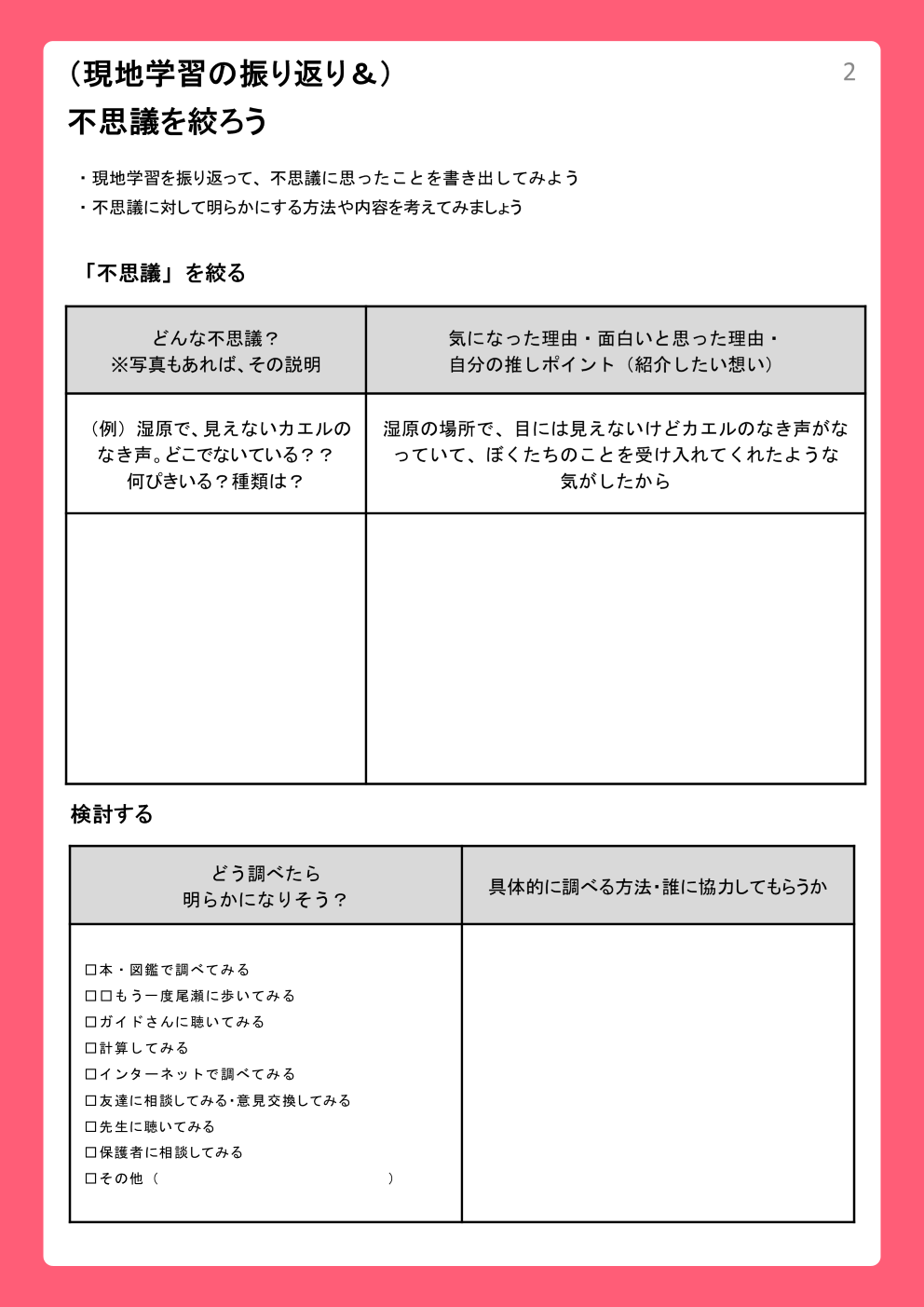 ワークシート3ページ目に調べてわかったこと・わからなかった
ことをメモしていこう
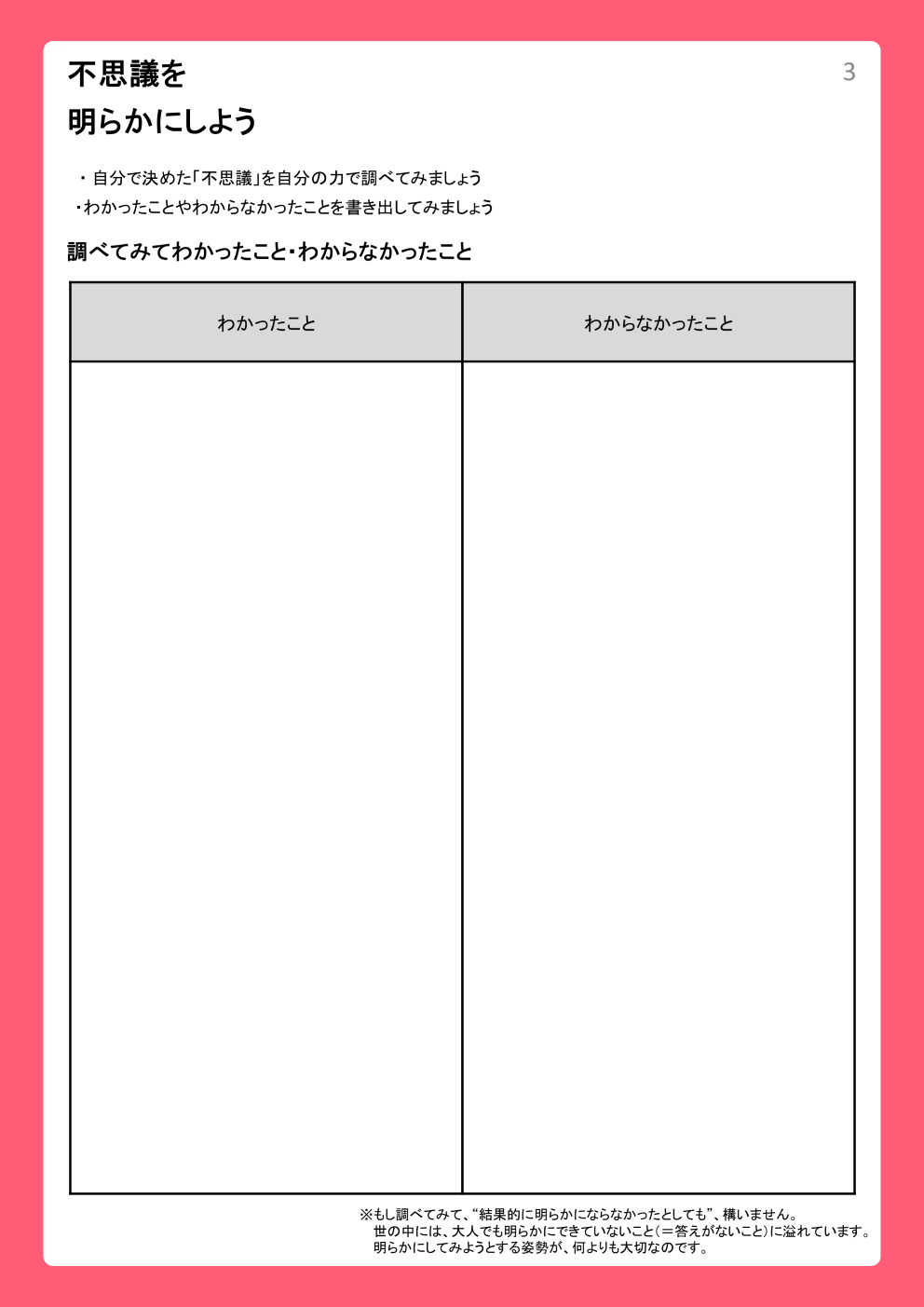 ２．共有する
【やること】
・明らかにしてみた結果を共有しよう
【流れ】
・ペアワークorグループワーク　　  10分程度
【ポイント】
・自分が調べてみたことを友達に伝えてみよう
・聴く友達は、相手の内容をじっくり聴こう
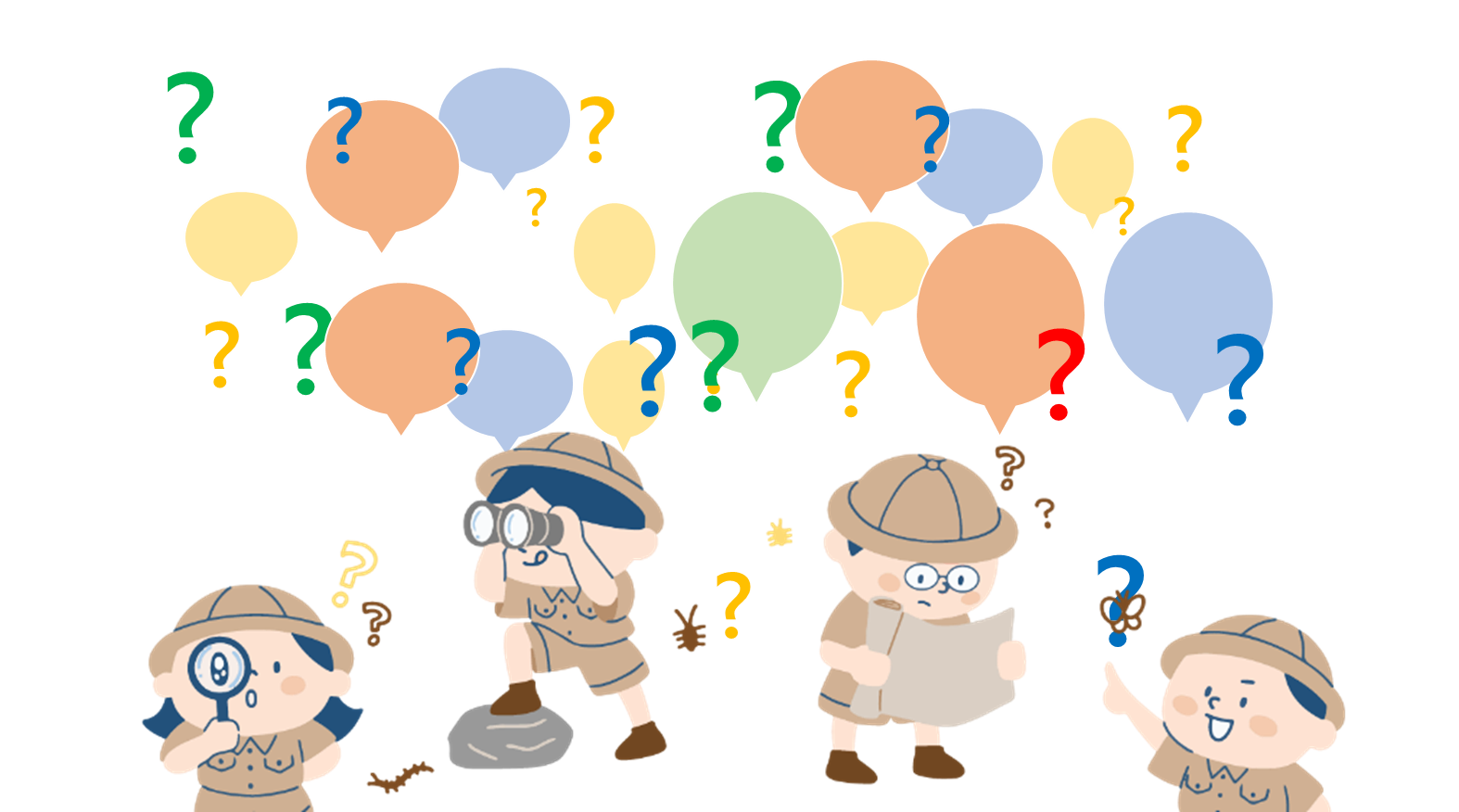 みち？みち！
（未知？道！）
尾瀬ネイチャーラーニングモデルプログラム　小学校編尾瀬カルタ
事後学習資料
３時間目
今日行うこと
カルタの原案を
つくろう
使うもの
ワークシート02（全4ページ）
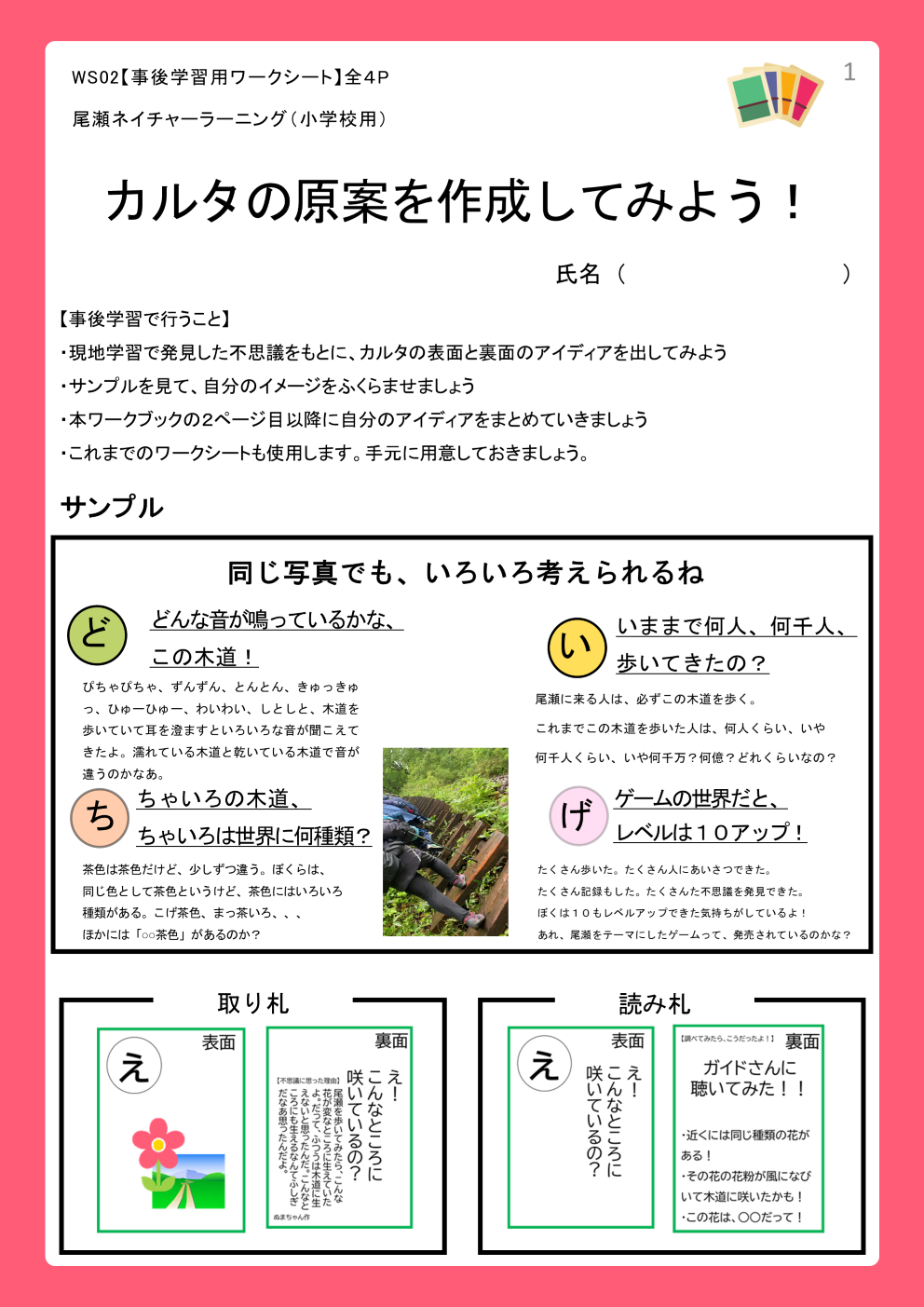 本日の流れ
１．カルタの原案を作成する
▼
２．共有する
１．カルタの原案を作成する
【やること】
・これまでの情報をもとにしながら、
　カルタの原案を作成してみよう
【流れ】
・クラス説明　　　０５分程度
・個人ワーク　　  30分程度
【ポイント】
・取り札＆読み札のサンプルは、
　ワークシート1ページ目等を参考にしましょう
ワークシート4ページ目を使います
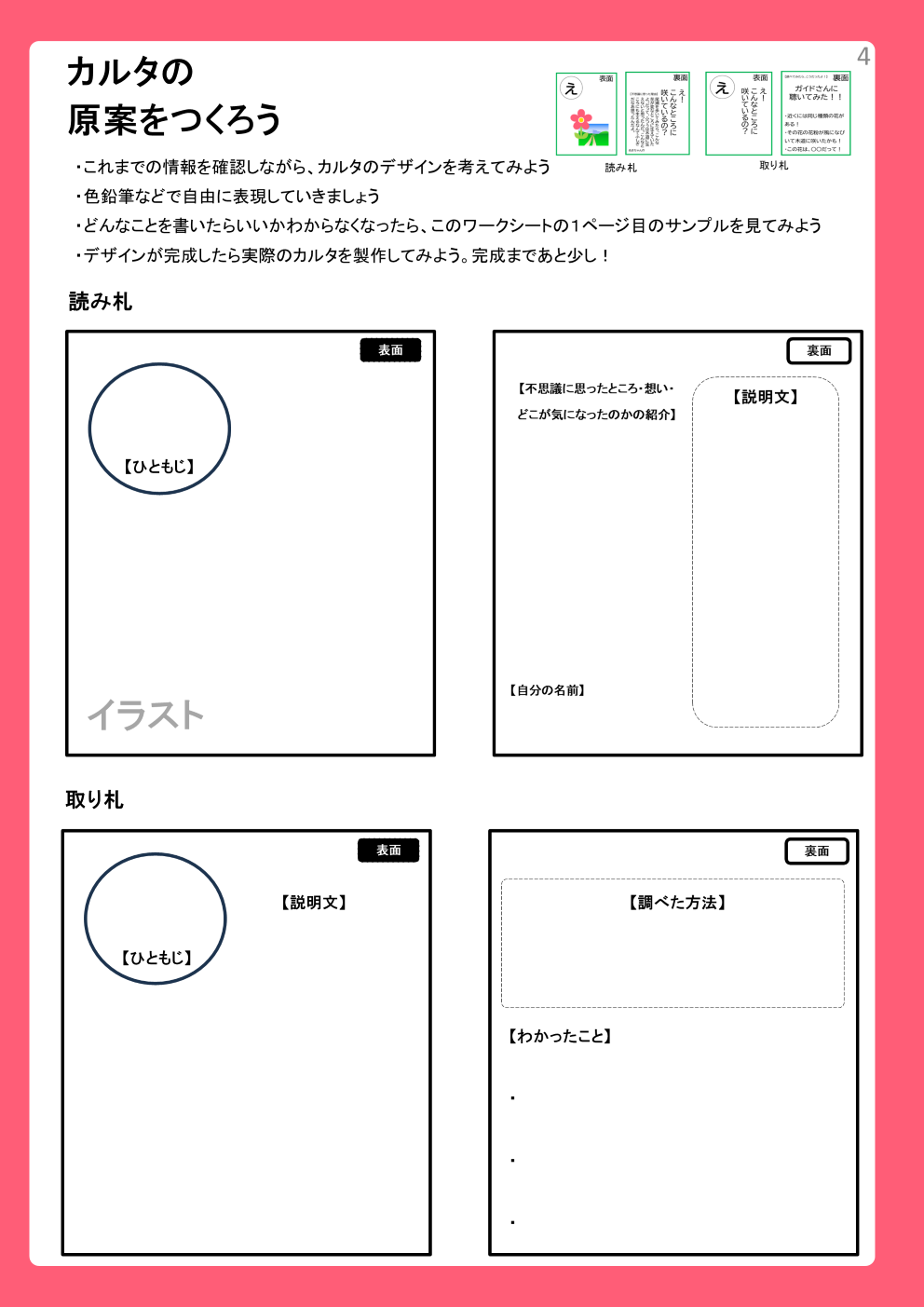 ★もう一度おさらいしておこう
取り札　例
表面
裏面
え
え！
こんなところに
咲いているの？
【不思議に思った理由】
尾瀬を歩いてみたら、こんな花が変なところに生えていたよ。だって、ふつうは木道に生えないと思ったんだ。こんなところにも生えるなんてふしぎだなあ思ったんだよ。
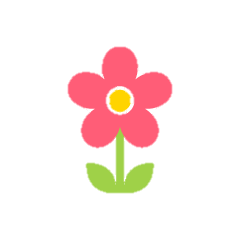 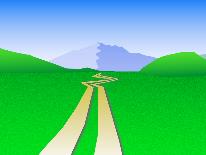 ぬまちゃん作
★もう一度おさらいしておこう
【解説】取り札　例
自分が不思議に思った
　理由・想いを書く
　↓
取り札のフレーズを考える
　↓
表面
裏面
え
←　自由に一言考える
え！
こんなところに
咲いているの？
【不思議に思った理由】
↓　写真でも、絵でもＯＫ！
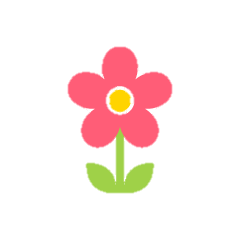 尾瀬を歩いてみたら、こんな花が変なところに生えていたよ。だって、ふつうは木道に生えないと思ったんだ。こんなところにも生えるなんてふしぎだなあ思ったんだよ。
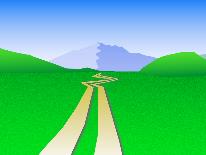 ←　自分のニックネーム
ぬまちゃん作
★もう一度おさらいしておこう
読み札　例
表面
裏面
【調べてみたら、こうだったよ！】
え
ガイドさんに
聴いてみた！！
え！
こんなところに
咲いているの？
・近くには同じ種類の花がある！
・その花の花粉が風になびいて木道に咲いたかも！
・この花は、○○だって！
★もう一度おさらいしておこう
【解説】読み札　例
尾瀬で発見した「不思議」について、
「明らかになったこと」を表現する
↓
表面
裏面
【調べてみたら、こうだったよ！】
え
ガイドさんに
聴いてみた！！
え！
こんなところに
咲いているの？
・近くには同じ種類の花がある！
・その花の花粉が風になびいて木道に咲いたかも！
・この花は、○○だって！
完成イメージ
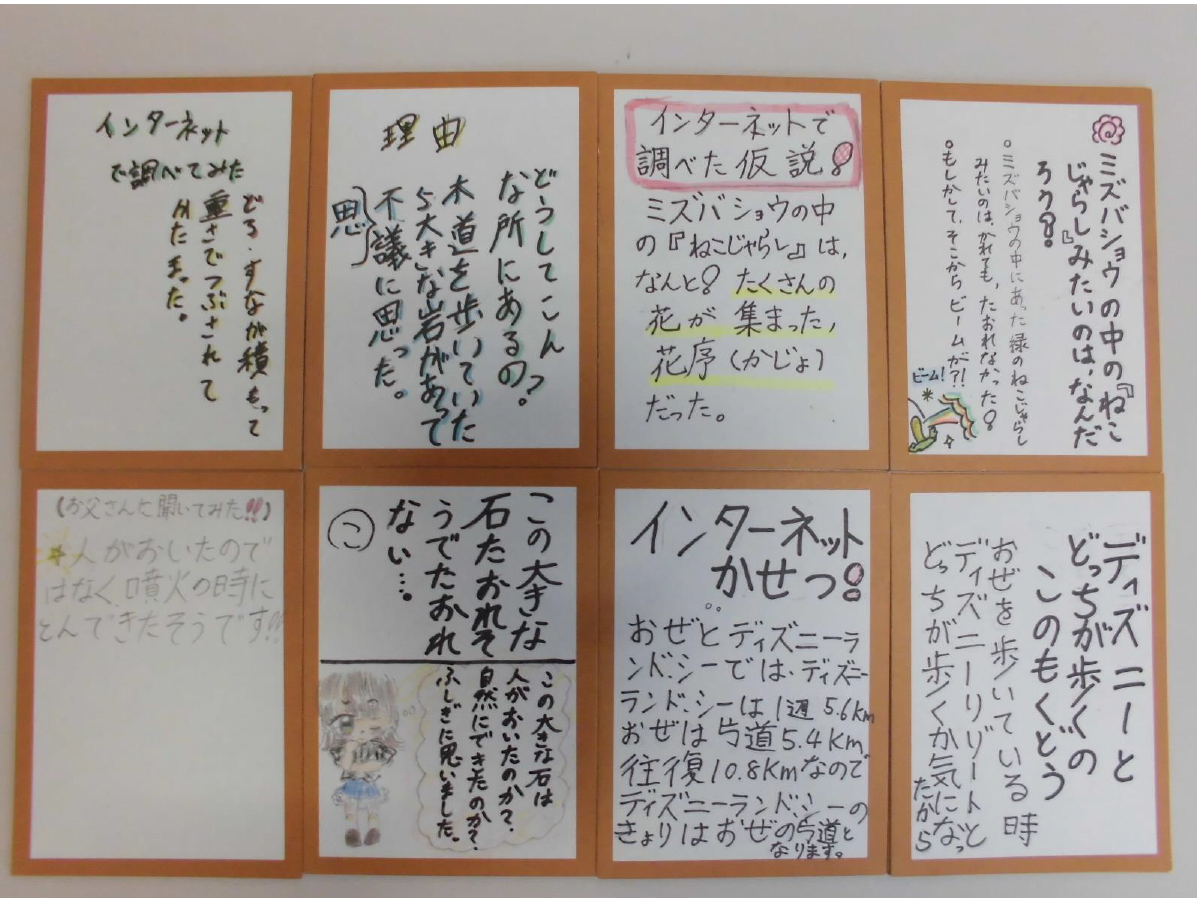 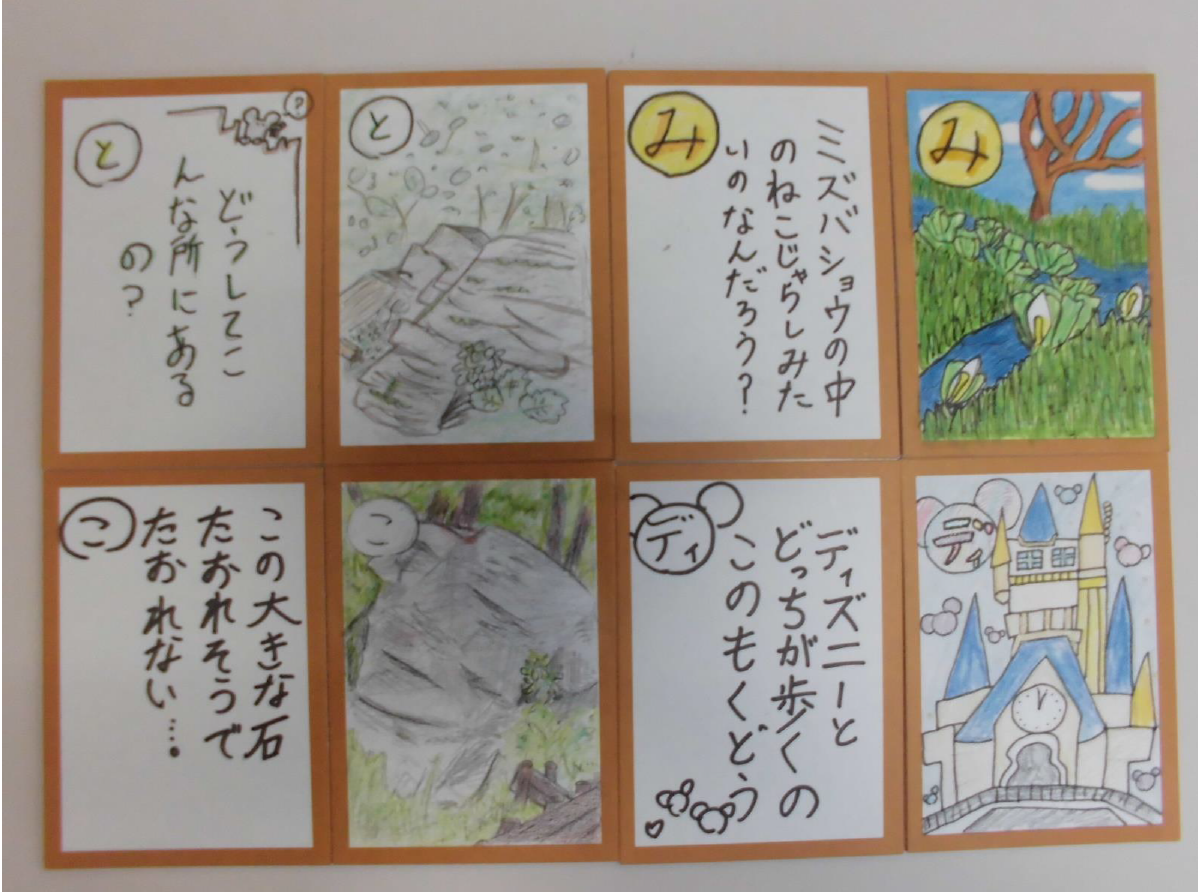 実際に小学生が制作したカルタ
【再掲】１．カルタの原案を作成する
【やること】
・これまでの情報をもとにしながら、
　カルタの原案を作成してみよう
【流れ】
・クラス説明　　　０５分程度
・個人ワーク　　  30分程度
【ポイント】
・取り札＆読み札のサンプルは、
　ワークシート1ページ目等を参考にしましょう
ワークシート4ページ目を使います
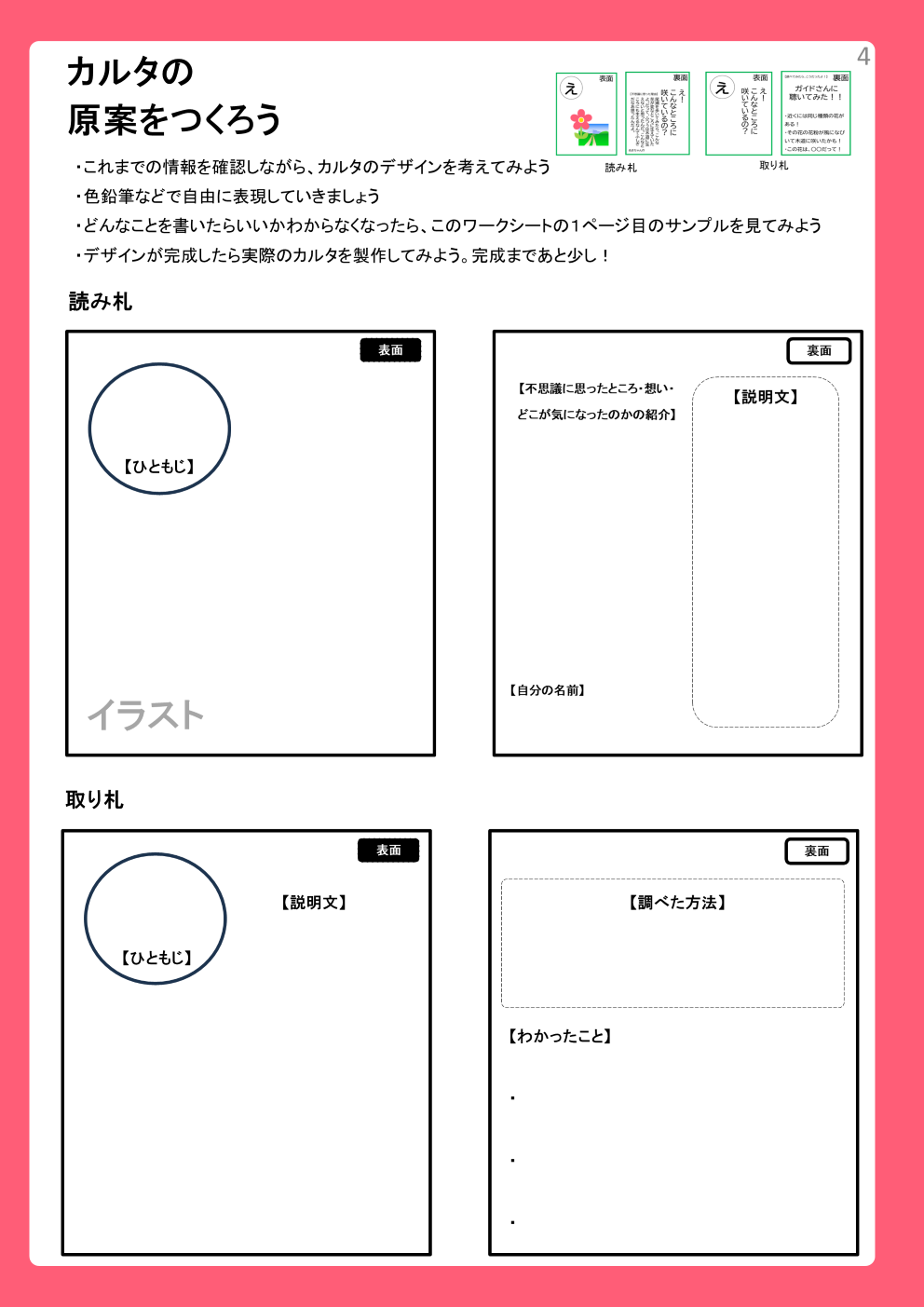 ２．共有する
【やること】
・自分が考えた原案を共有してみよう
【流れ】
・ペアワークorグループワーク　　  10分程度
【ポイント】
・ワークシートを見せながら紹介してみよう
・聴く友達は、相手の内容をじっくり聴こう
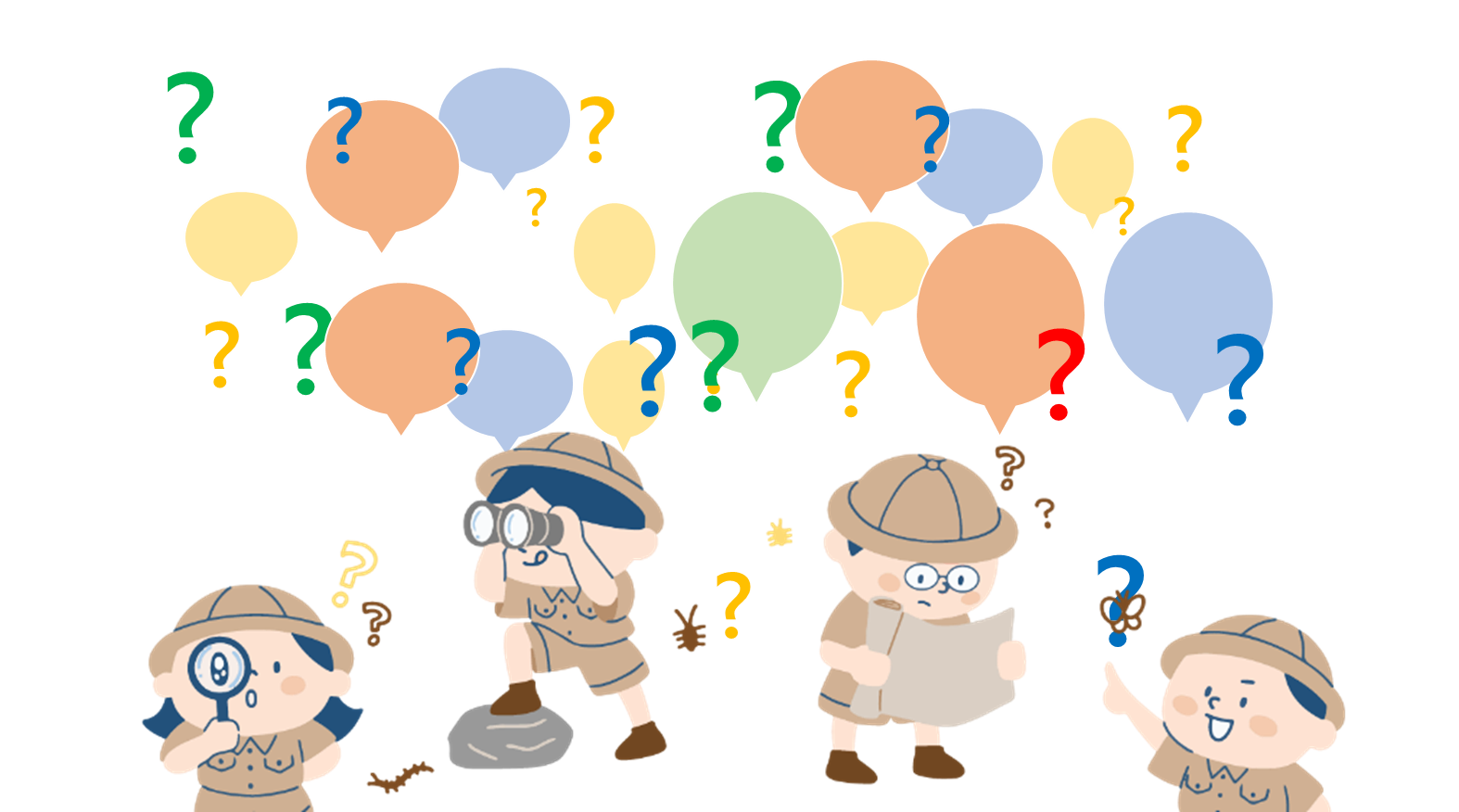 みち？みち！
（未知？道！）
尾瀬ネイチャーラーニングモデルプログラム　小学校編尾瀬カルタ
事後学習資料
４時間目
今日行うこと
カルタを完成させよう
使うもの
ワークシート02（全4ページ）
カルタフォーマット
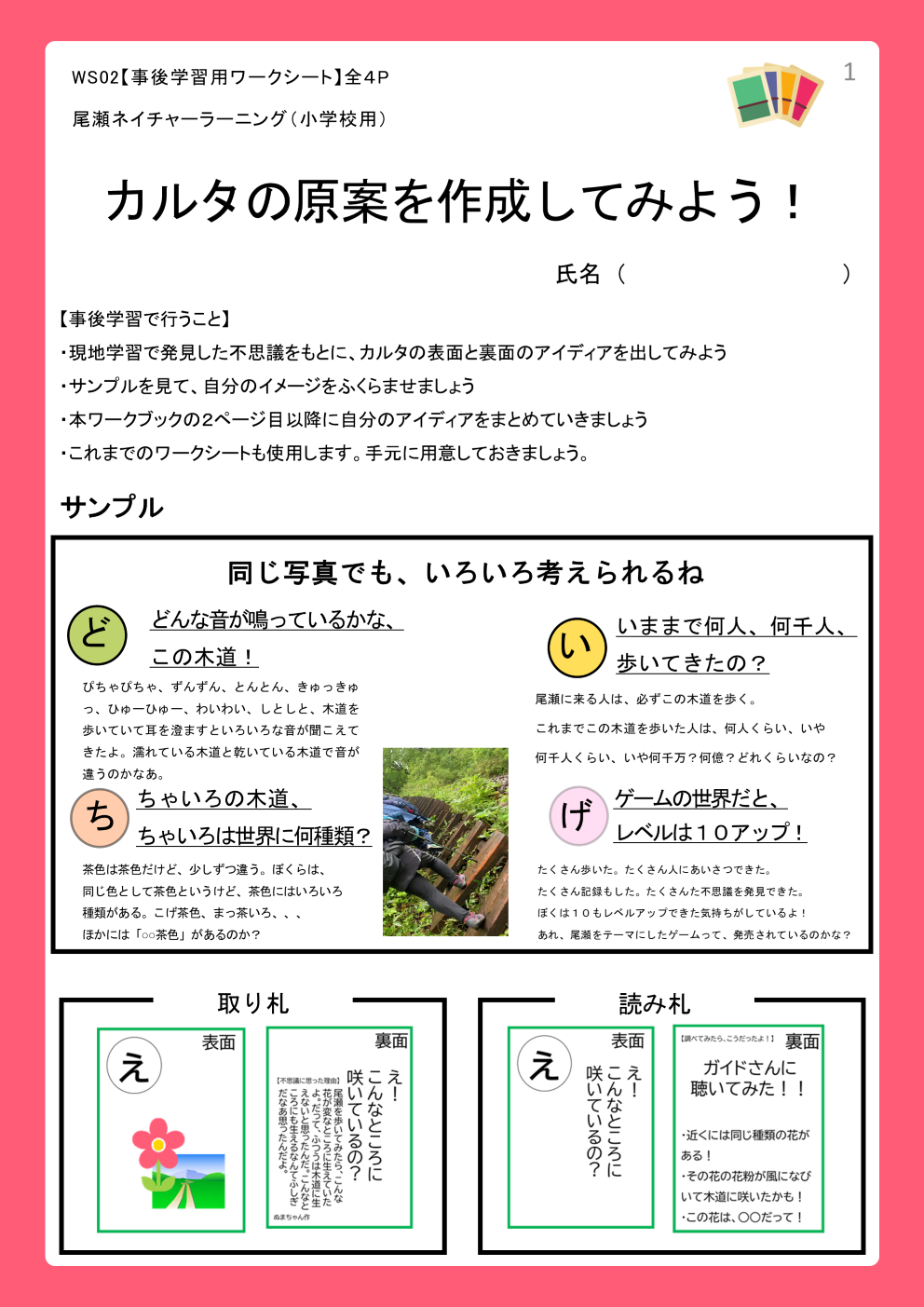 色鉛筆など
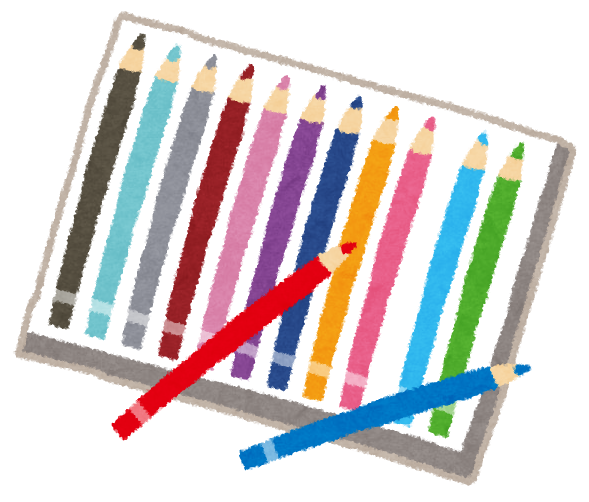 本日の流れ
１．カルタを完成する
▼
２．共有する
１．カルタを完成する
【やること】
・カルタを完成していこう
【流れ】
・クラス説明　　　０５分程度
・個人ワーク　　  30分程度
【ポイント】
・前回の授業で考えた原案をもとにしながら、
　自由に表現していきましょう
ワークシート4ページ目を使います
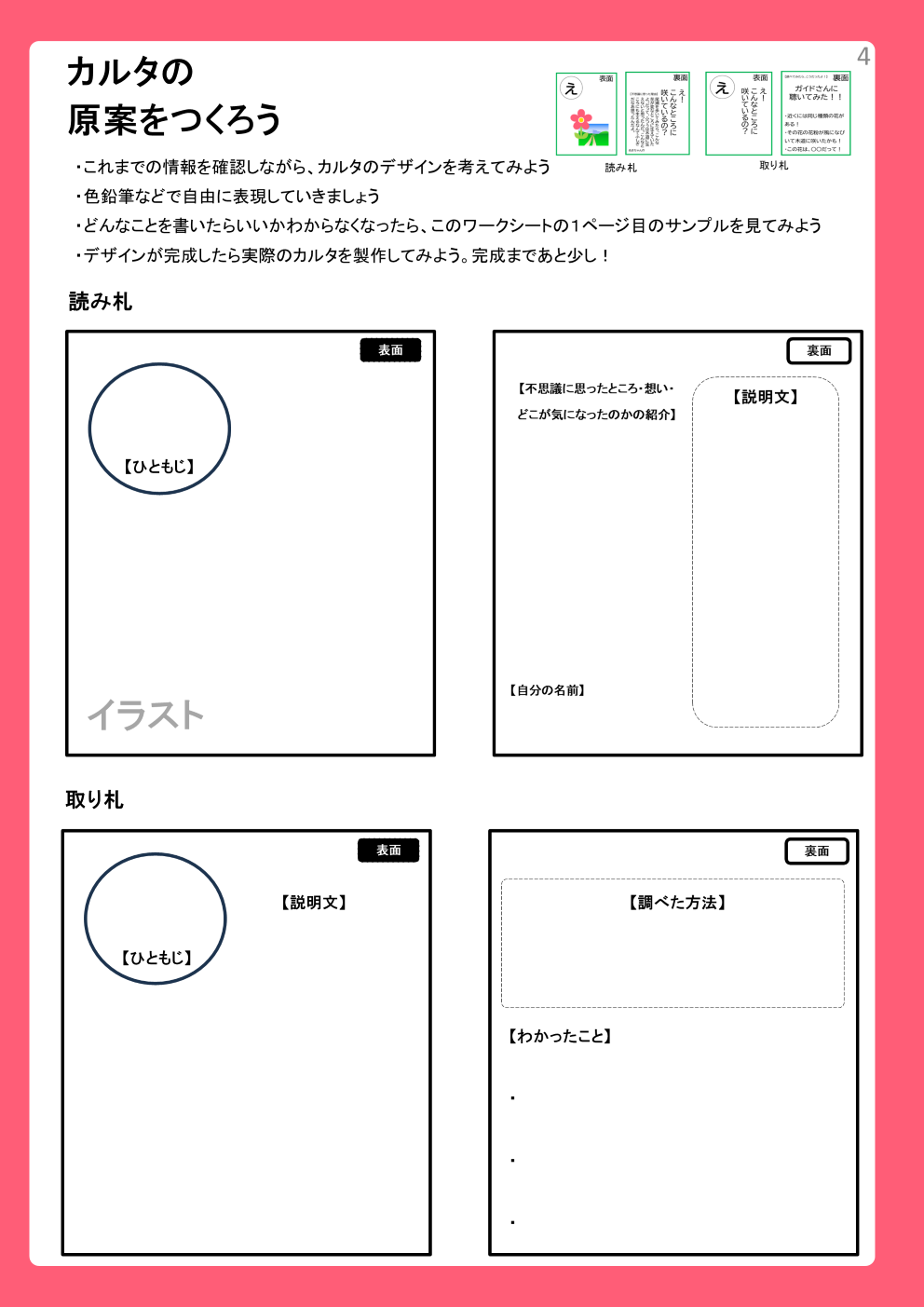 ▼
カルタへ
完成イメージ
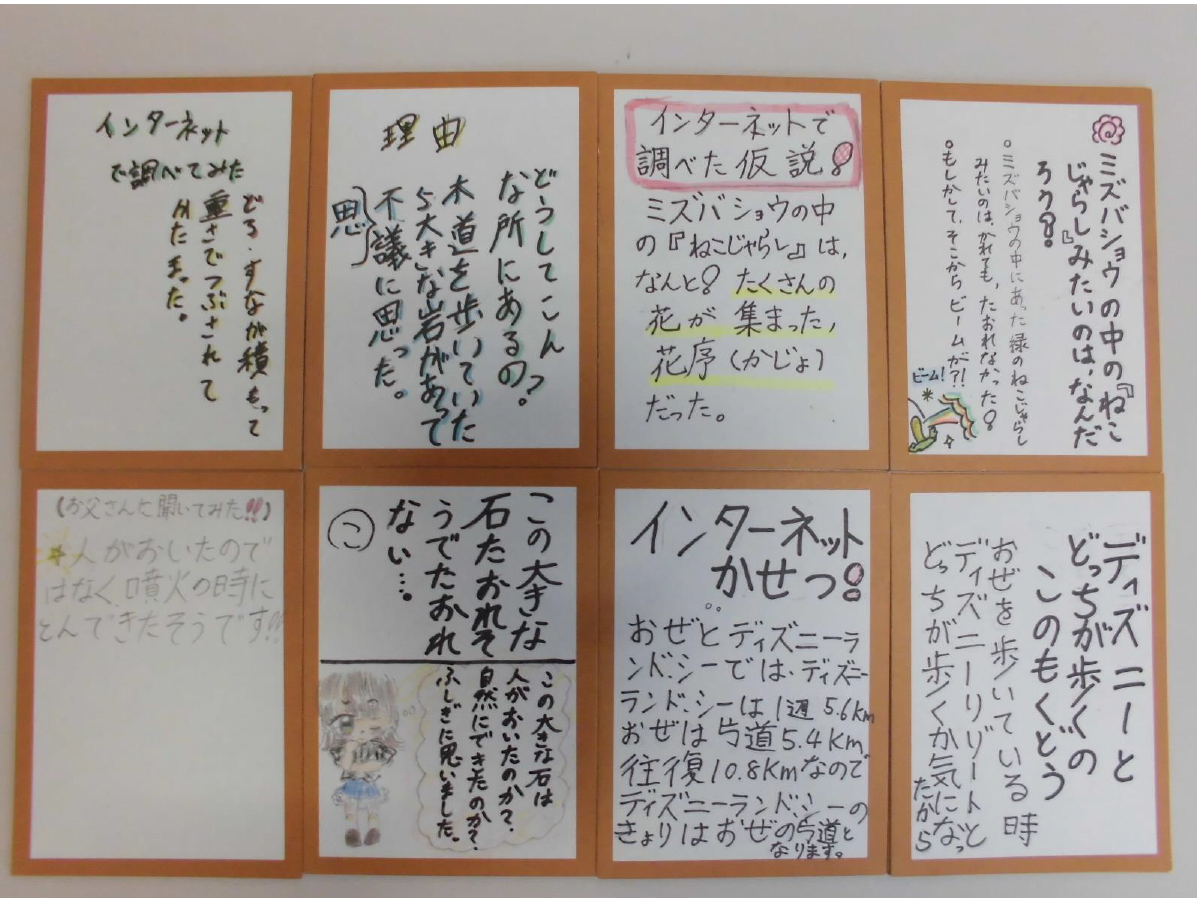 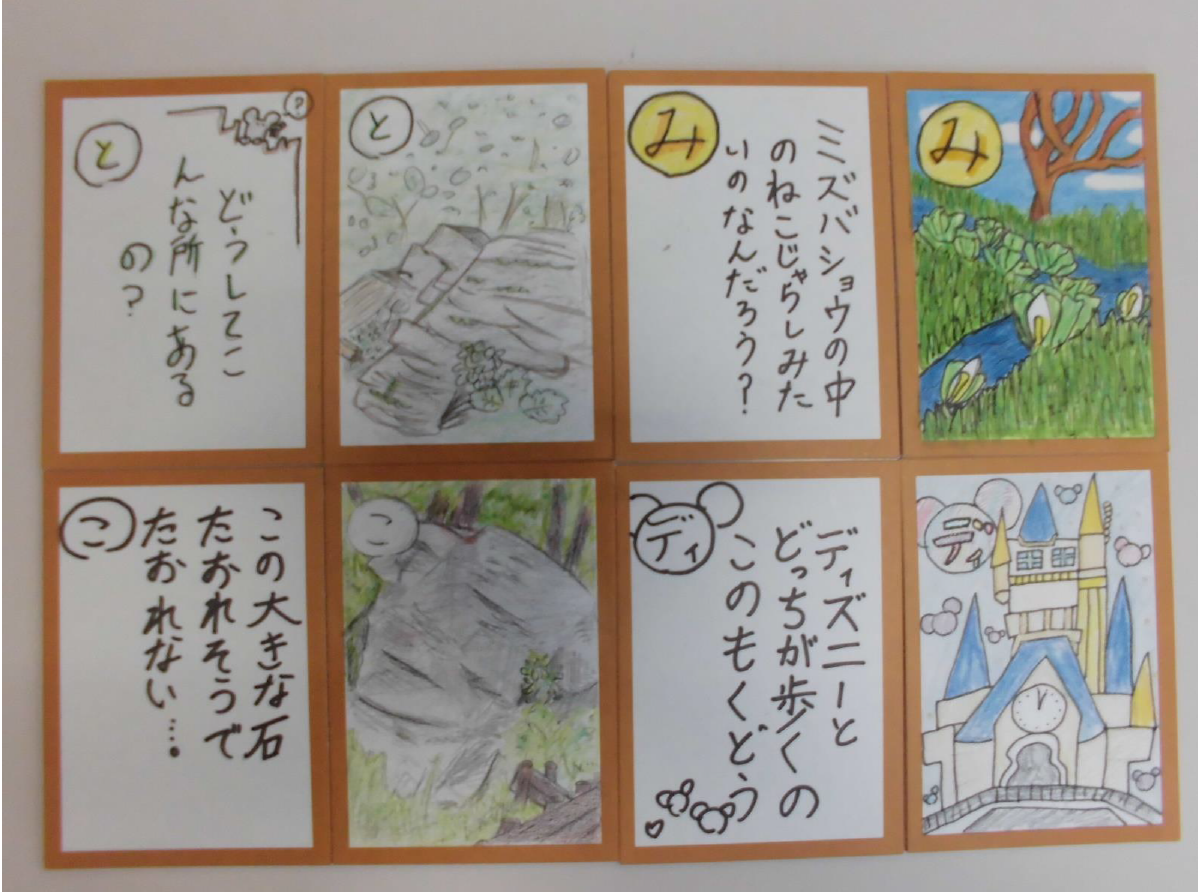 実際に小学生が制作したカルタ
２．共有する
２．共有する
【やること】
・作成したものを共有してみよう
【流れ】
・ペアワークorグループワーク　　  10分程度
【ポイント】
・カルタを見せながら内容を紹介してみよう
・自分がこだわったポイントも紹介してみよう
・聴く友達は、相手の内容をじっくり聴こう
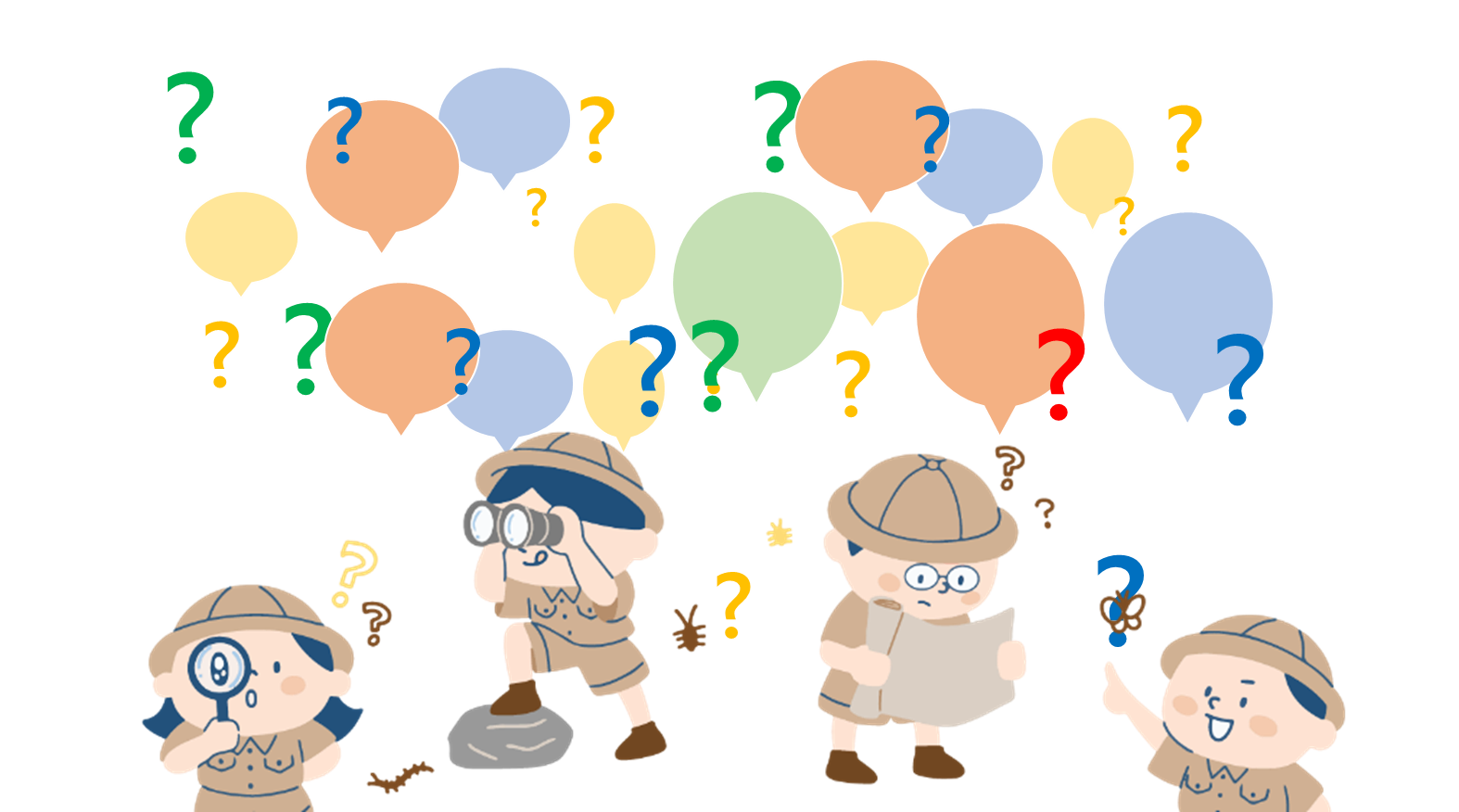 みち？みち！
（未知？道！）
尾瀬ネイチャーラーニングモデルプログラム　小学校編尾瀬カルタ
事後学習資料
５時間目
今日行うこと
カルタで
遊んでみよう
使うもの
ワークシート03（全1ページ）
作成したカルタ
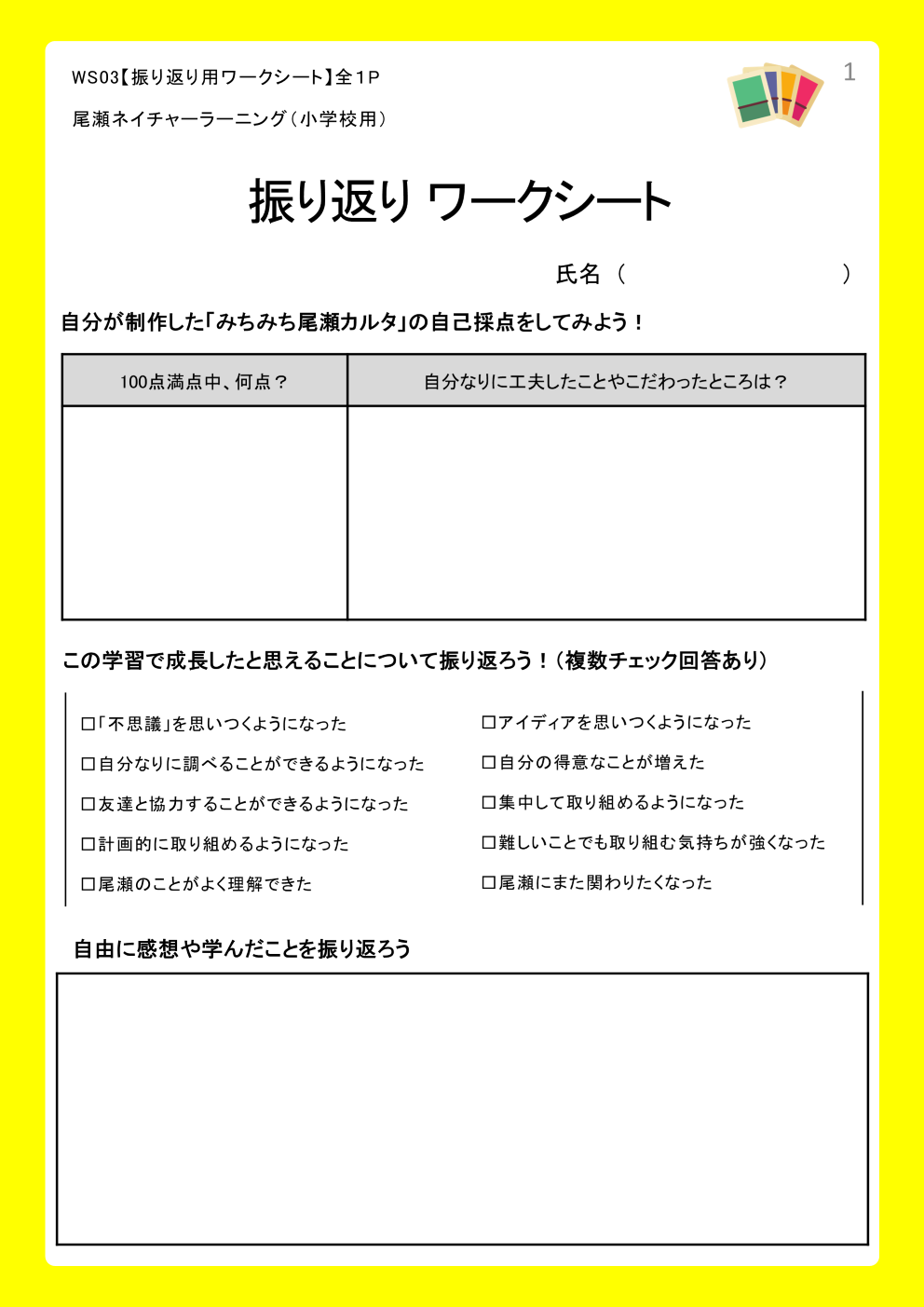 本日の流れ
１．カルタで遊んでみる
▼
２．振り返る
１．カルタで遊んでみる
【やること】
・実際に制作したカルタを自分たちで遊んでみよう
【流れ】
・クラス説明　　　05分
・ワーク　　　　　25分
【形式】
①クラス全体で行う場合（プレイヤーと観客を交代しながら遊ぶ）
②クラスを2分割して行う場合（プレイヤーと観客を交代しながら遊ぶ）
③その他
手順
（０）対戦できる準備をする
　　一チームにつき３～５人をつくります。２チームずつ対戦します。
 　　カルタの数に限りがあるので、１０枚以上のカルタを使って対戦できるようにします。
　　読み手の役割の人に読み札を渡します。
（１）取り札をテーブル等に並べる
　　まず取り札カードをテーブル等に並べます。もちろん床や畳など平らなところであれば、
　　場所を選びません。文字の向きなどは、自分たちで考えて並べましょう。
（２）読み手が読み札の内容を読む
　　読み札に掛かれた「不思議」を読み上げます。 
（３）残りの参加者がカードを取り合って学び合う
　　残りの参加者（こどもの側）は、取り札を取り合うことになります。
　　取り札を取った人は、取り札の裏に書かれている「説明文」等をすべて読み上げます。
　　その後、読み手が、読み札の裏に書かれている「調べた方法」「わかったこと」等を読み上げます。
（４）上記のことを繰り返す。　　最終的には、取ったカードの枚数で勝者を決定いたします。この点は、通常のかるた遊びと同様です。
２．ふりかえり
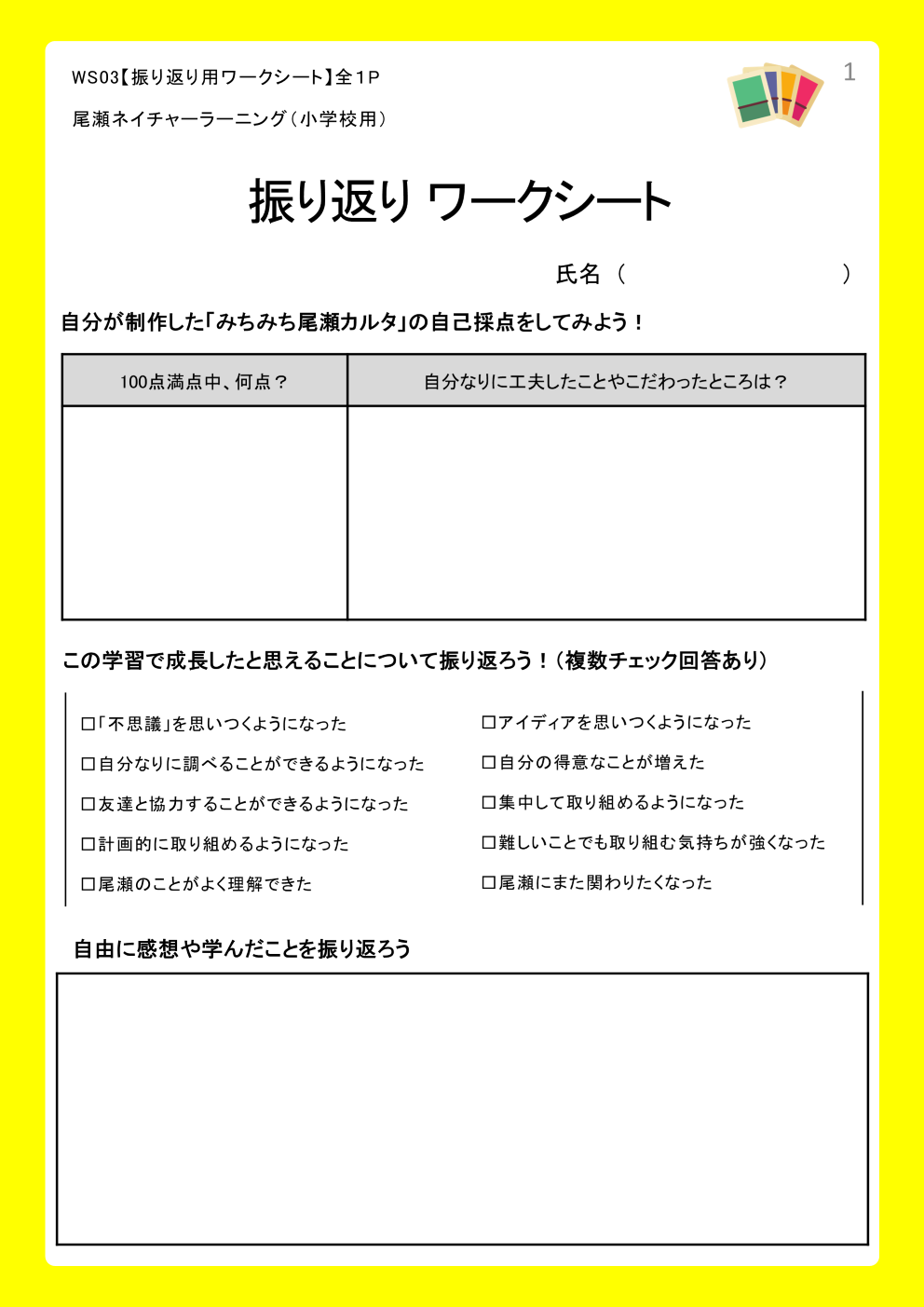 【やること】
・これまでの学習を通じて学んだことを振り返ろう
【流れ】
・個人ワーク　　　05分
・ペアワーク　　　05分
・まとめ　　　　　　05分